МИНИСТЕРСТВО ОБРАЗОВАНИЯ РЕСПУБЛИКИ     МОРДОВИЯ
ПОРТФОЛИО 

КУЗНЕЦОВОЙ АННЫ АЛЕКСАНДРОВНЫ

воспитателя Муниципального автономного дошкольного образовательного учреждения
Атяшевского муниципального района 
Республики Мордовия
«Атяшевский детский сад комбинированного вида №1»
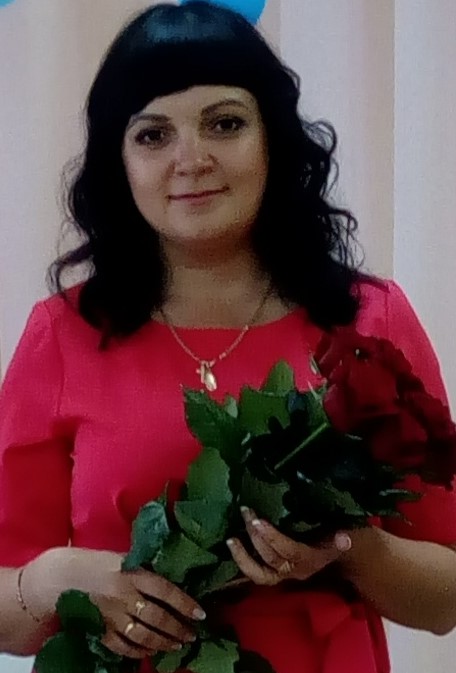 ОБЩИЕ СВЕДЕНИЯ Дата рождения: 17августа 1987 г.                                                                                Образование:Мордовский государственный педагогический институт им. М. Е. Евсевьева, организатор-методист дошкольного образования и педагог-психолог.№ ВСГ 2553915, дата выдачи 30.06.2009г.Педагогический стаж: 6летСтаж работы в данном учреждении: 6летСтаж работы в должности: 6летКвалификационная категория: перваяДата последней аттестации: 23.03.2017г.Занимаемая должность: воспитательПовышение квалификации: Программа «Современные подходы к организации образования дошкольников в новых условиях», в объёме 72ч., 22.10.2018г, ГБУ ДПО «МРИО» г. Саранск. Программа «Проектная и познавательно-исследовательская деятельность в ДОО», в объёме 36ч., 19.11.2021г, ГБУ ДПО РМ «ЦНППМ «Педагог 13.ру» г. Саранск.
Представление педагогического опыта«Развитие экологического воспитания дошкольников через дидактические игры»
https://ds1atsh.schoolrm.ru/sveden/employees/43024/377240/
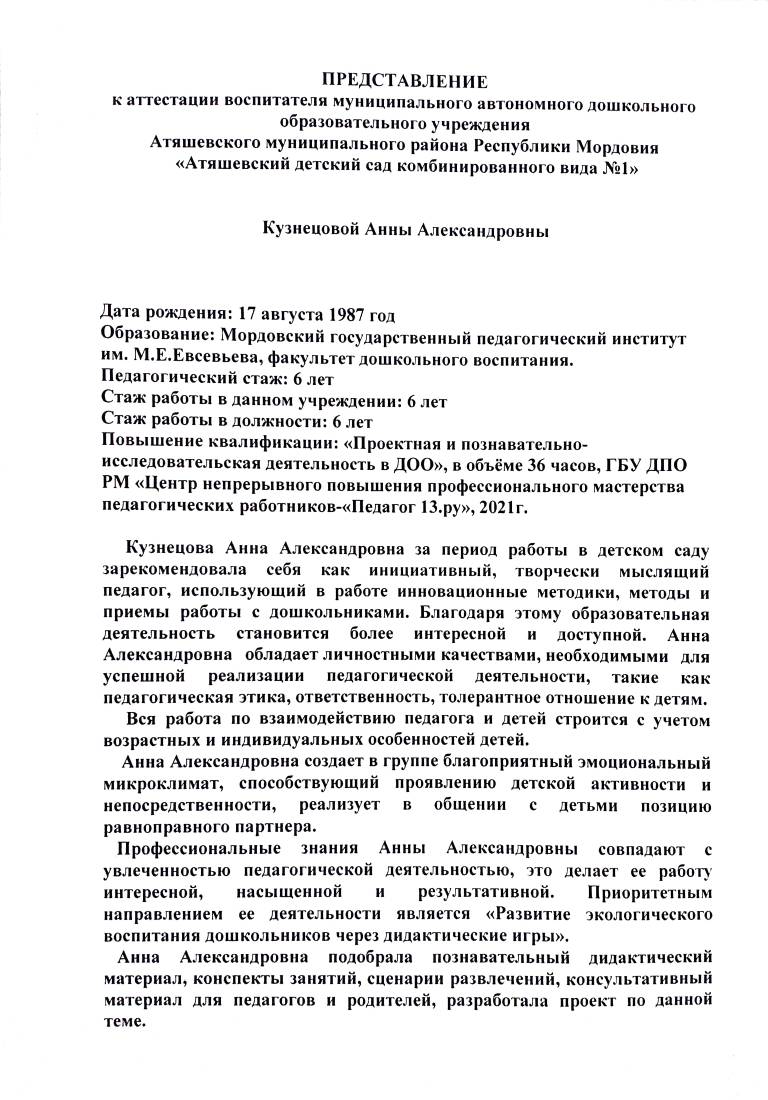 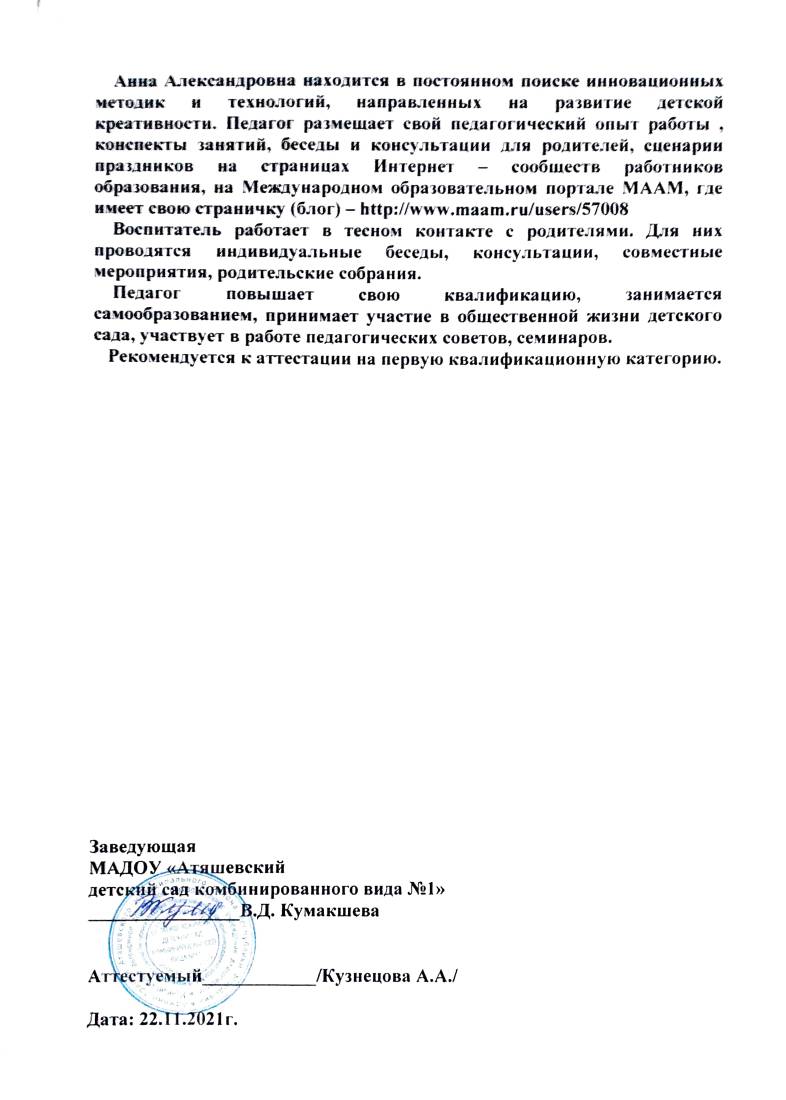 Участие в инновационной (экспериментальной) деятельности
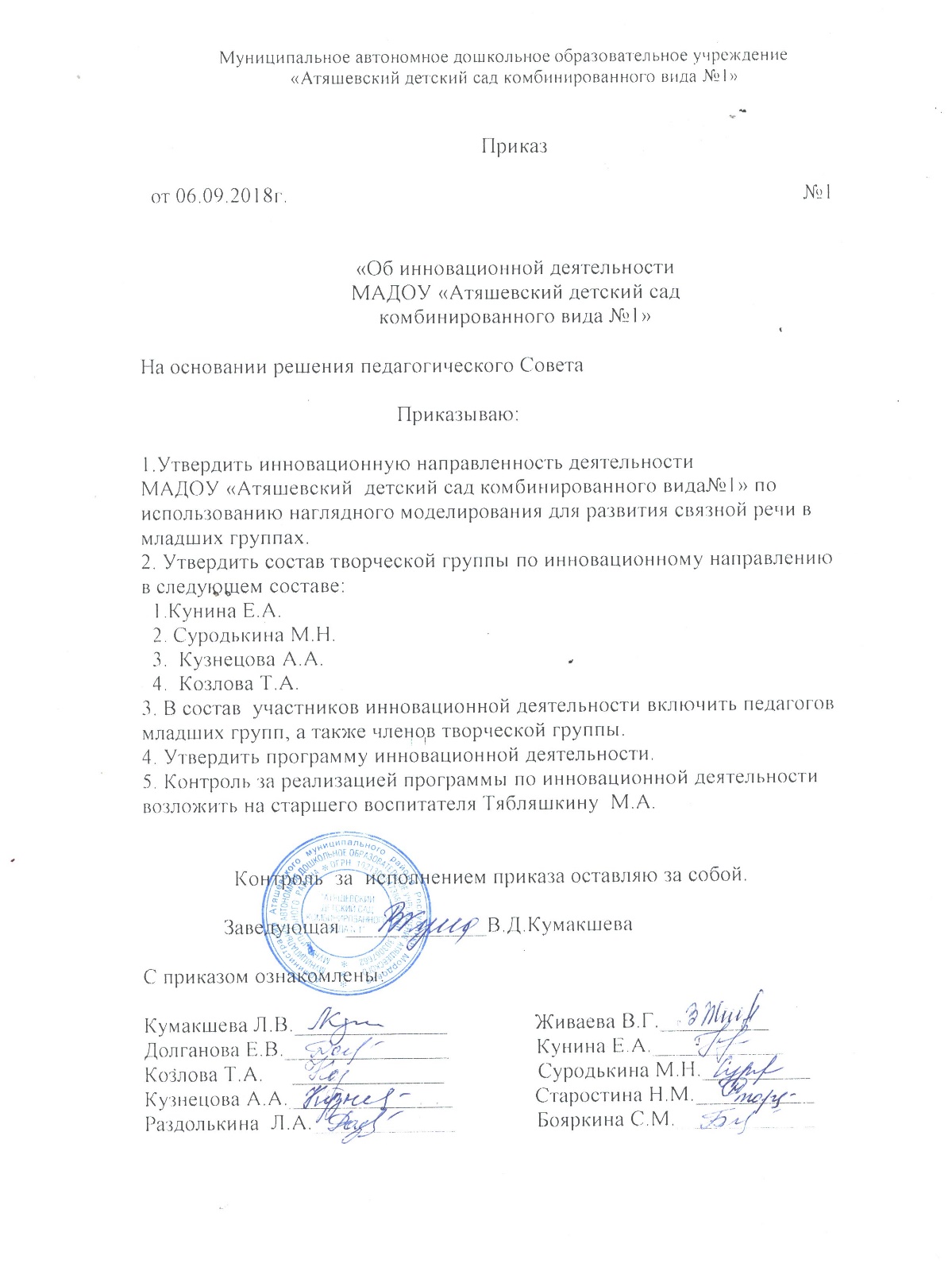 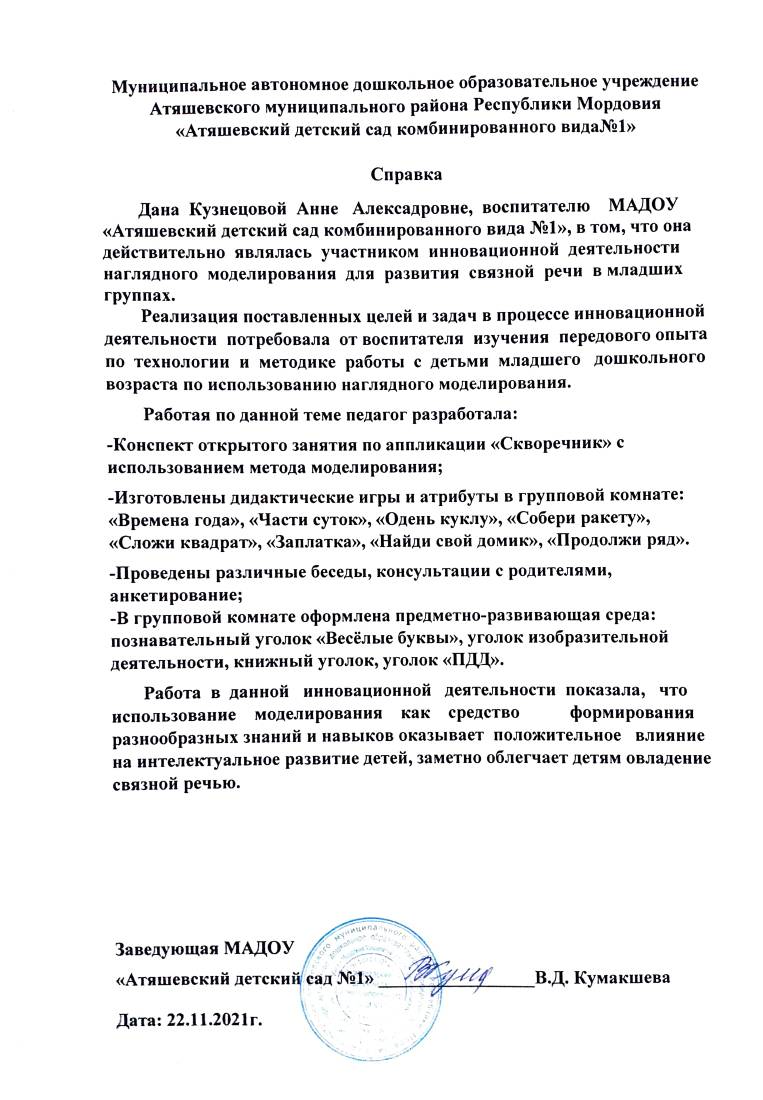 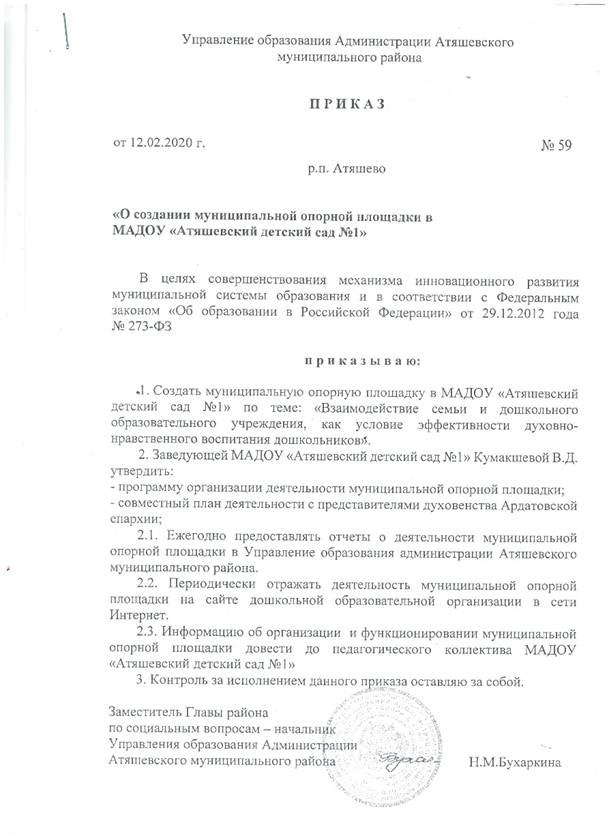 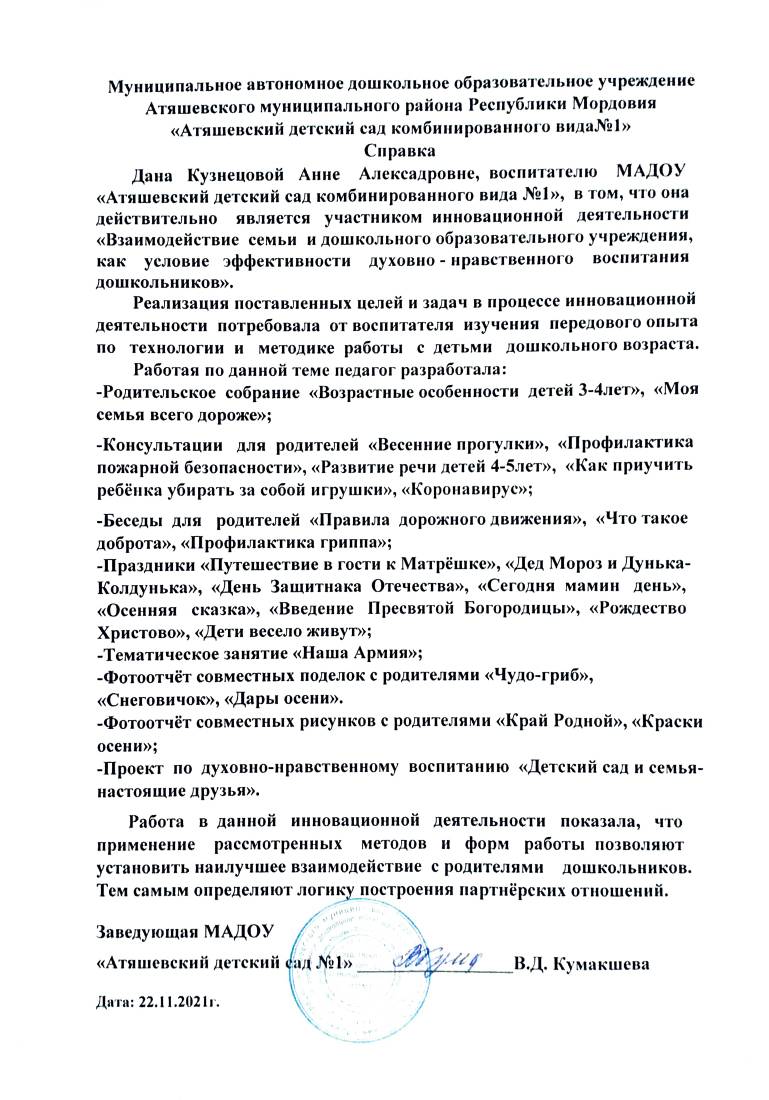 Наличие публикаций,включая интернет публикации
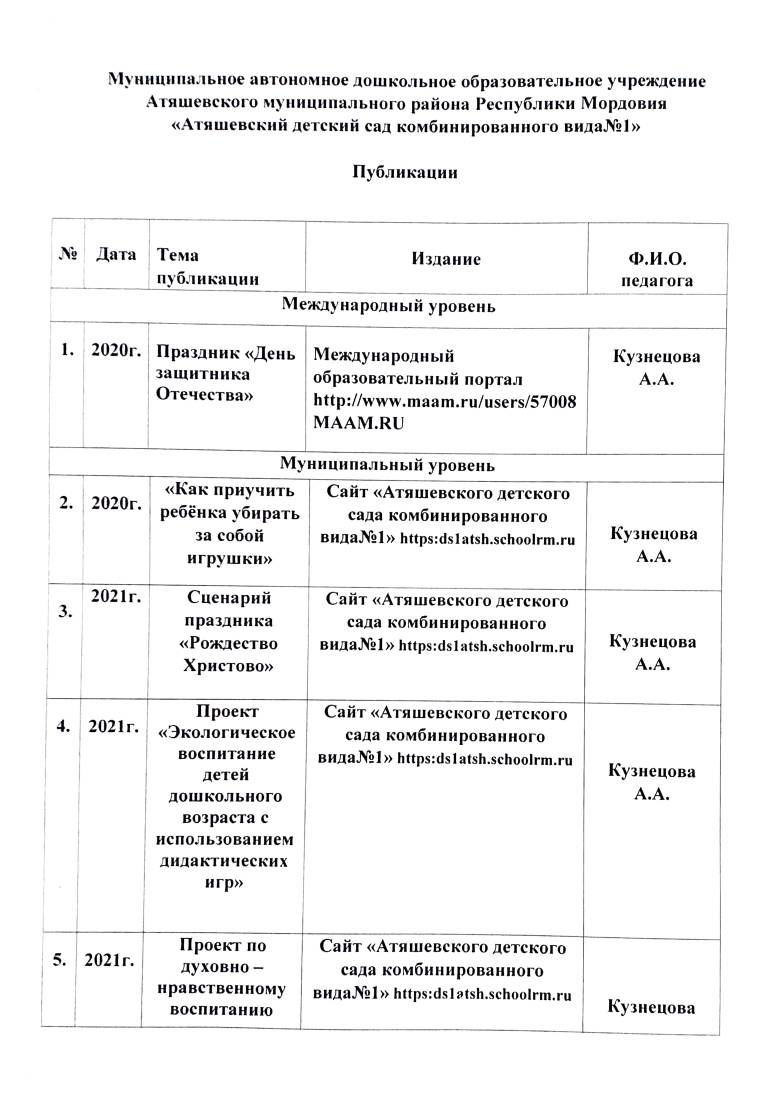 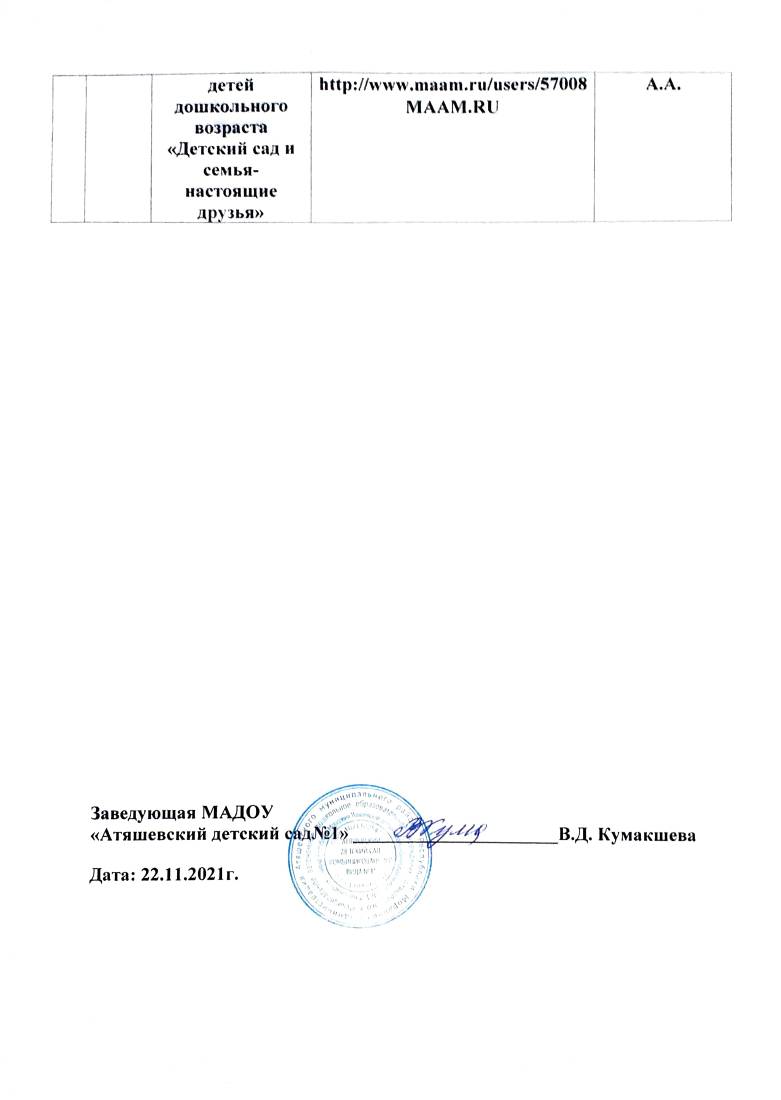 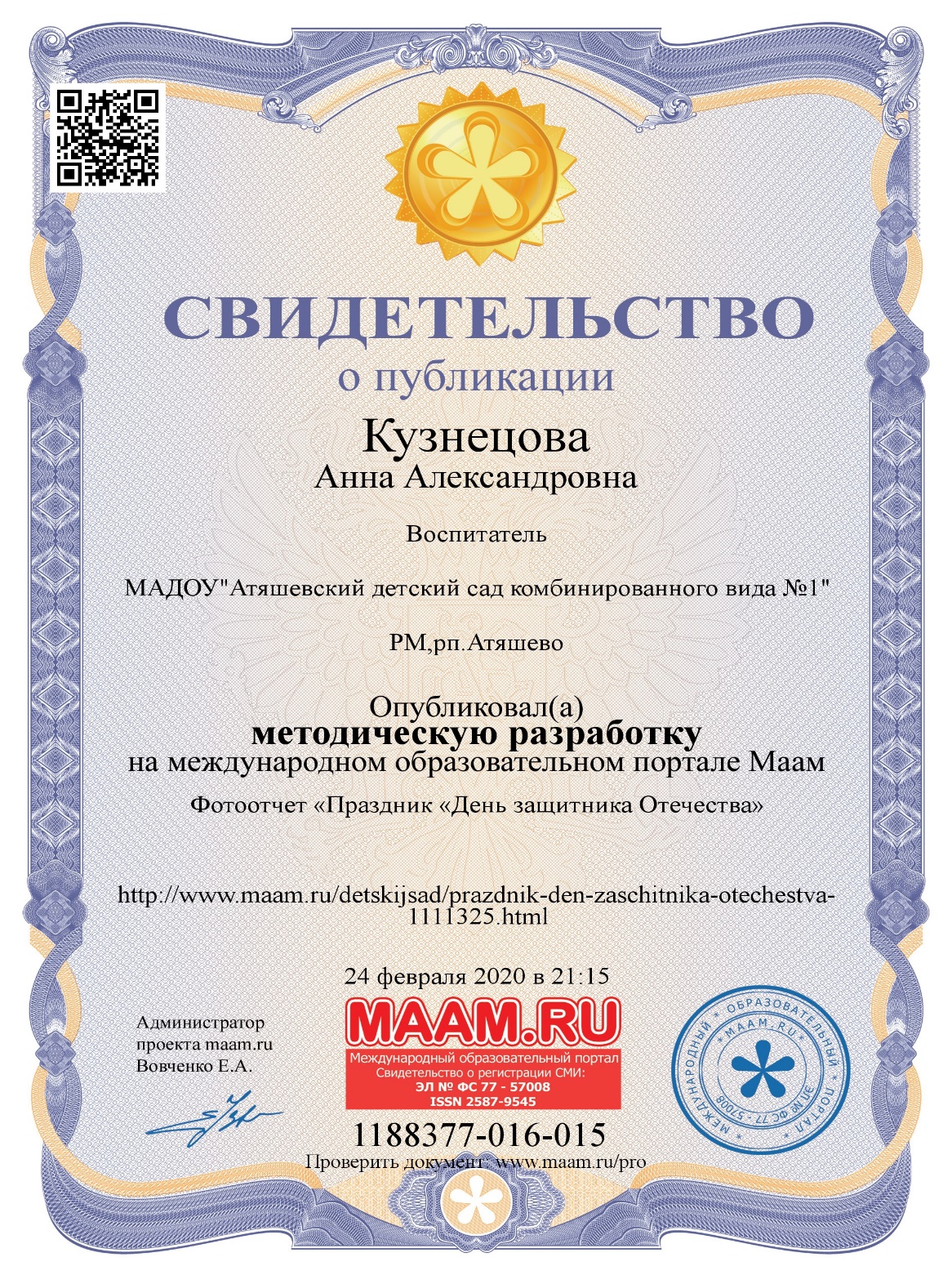 Результаты участия воспитанников в конкурсах, выставках, турнирах, соревнованиях, акциях, фестивалях
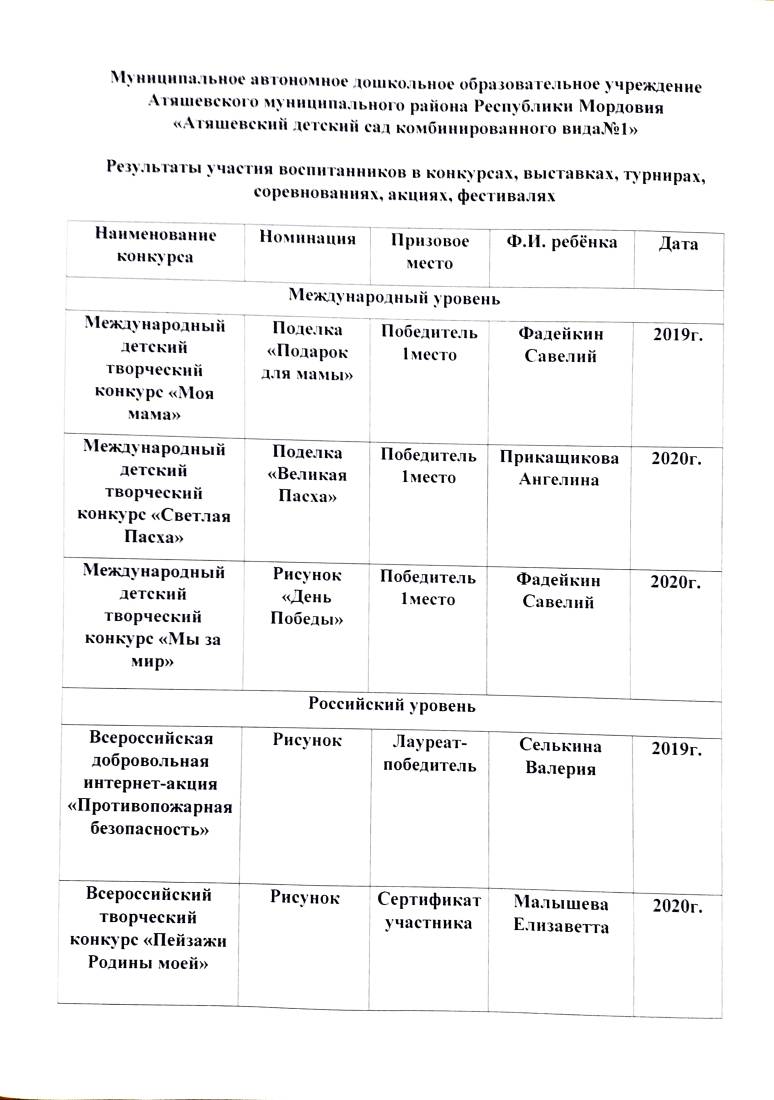 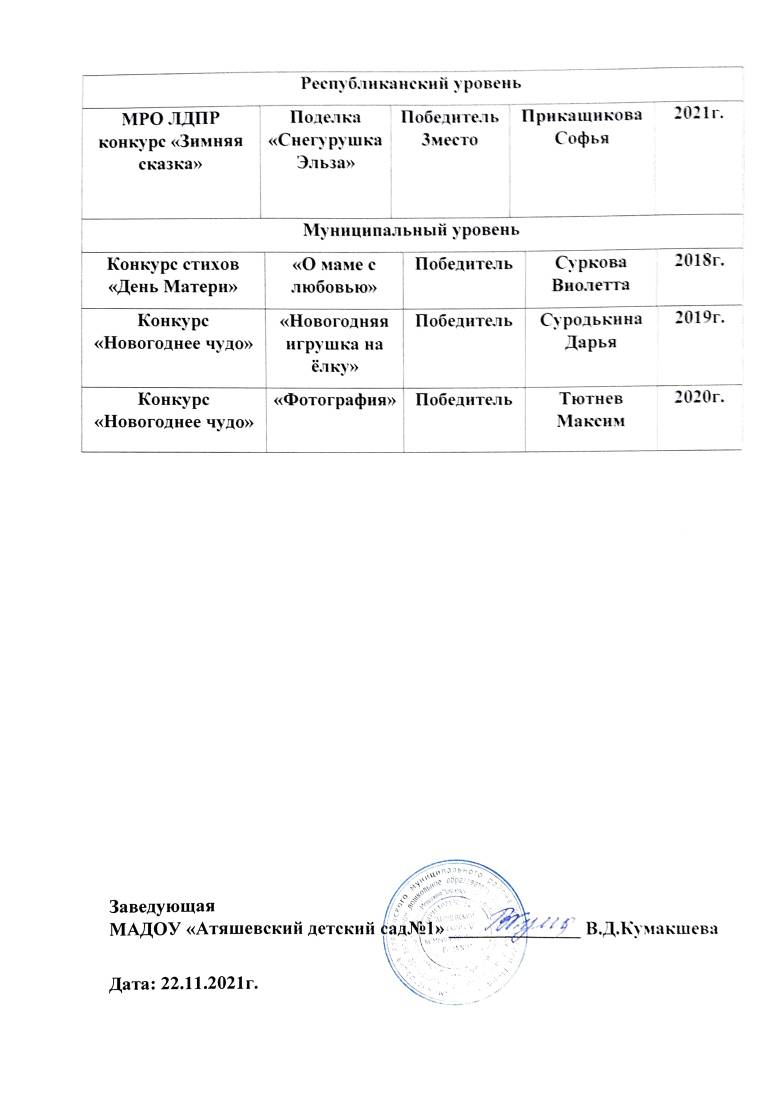 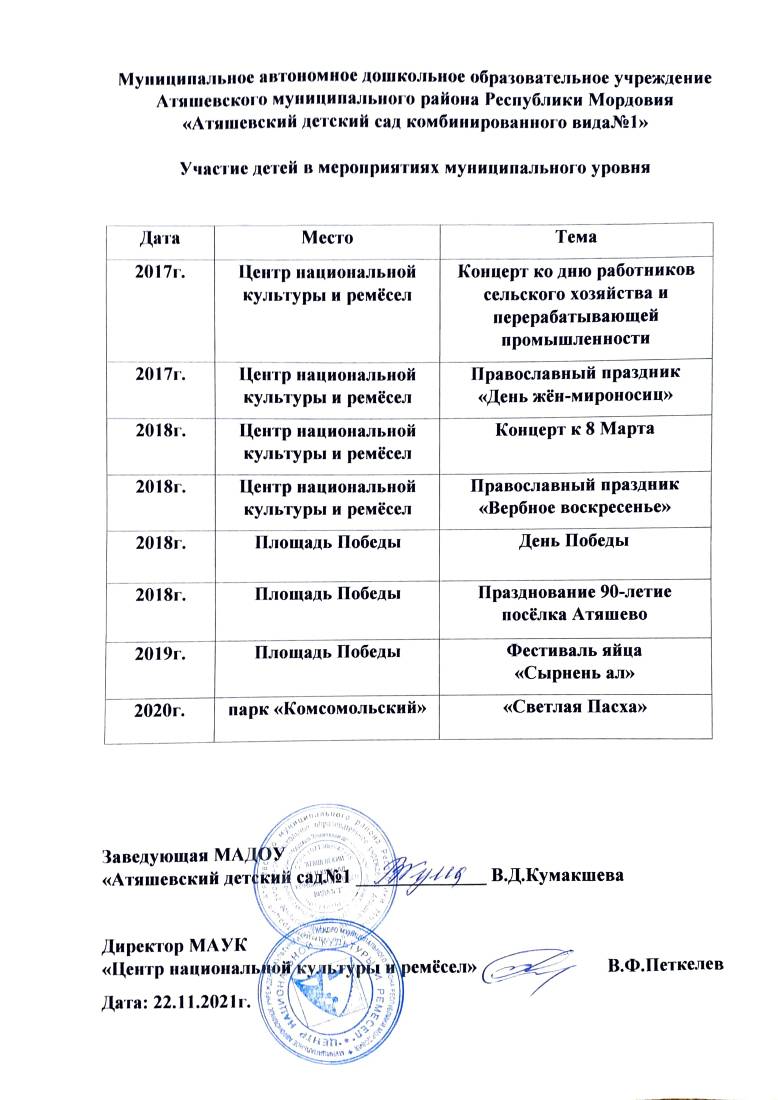 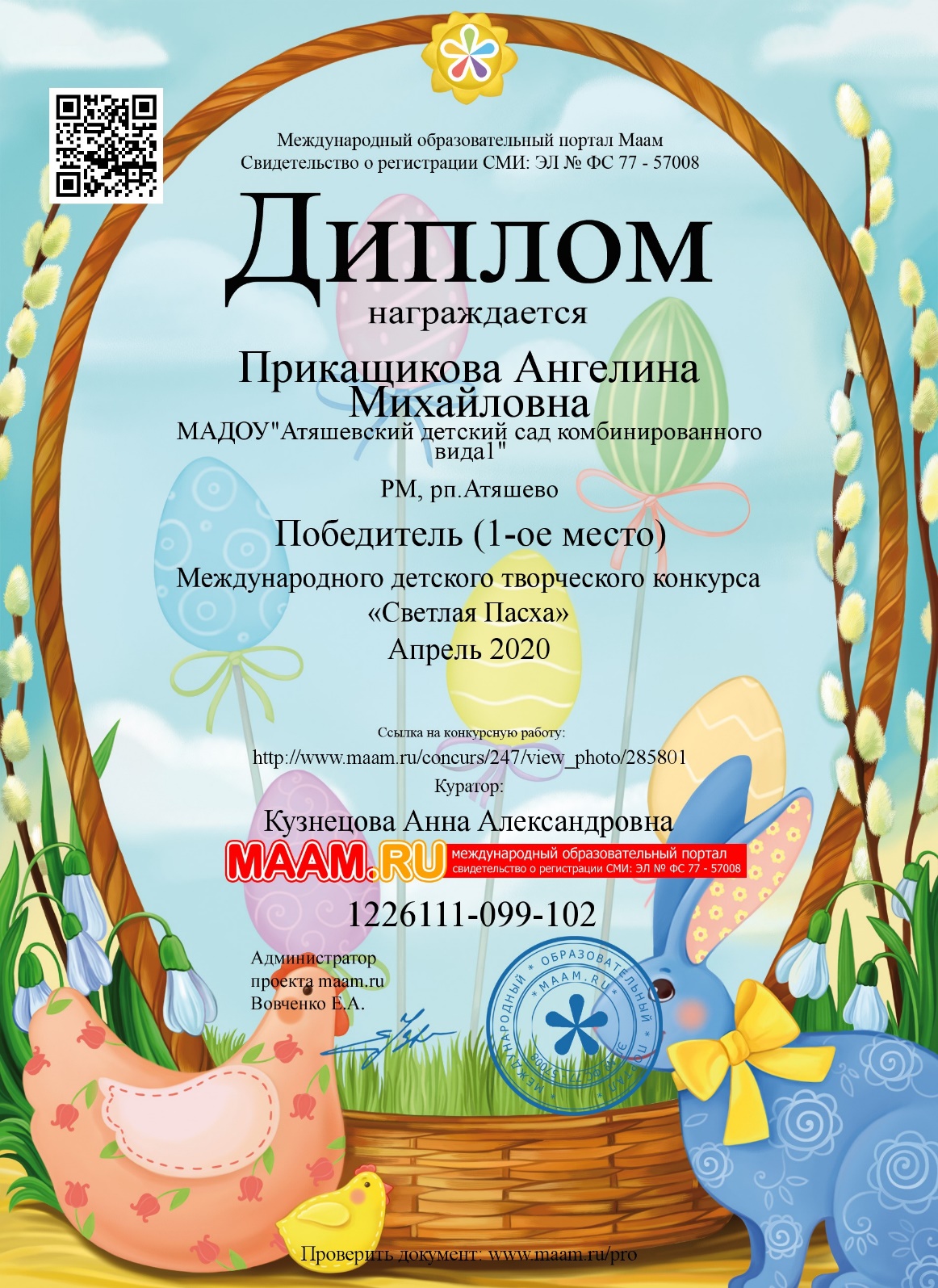 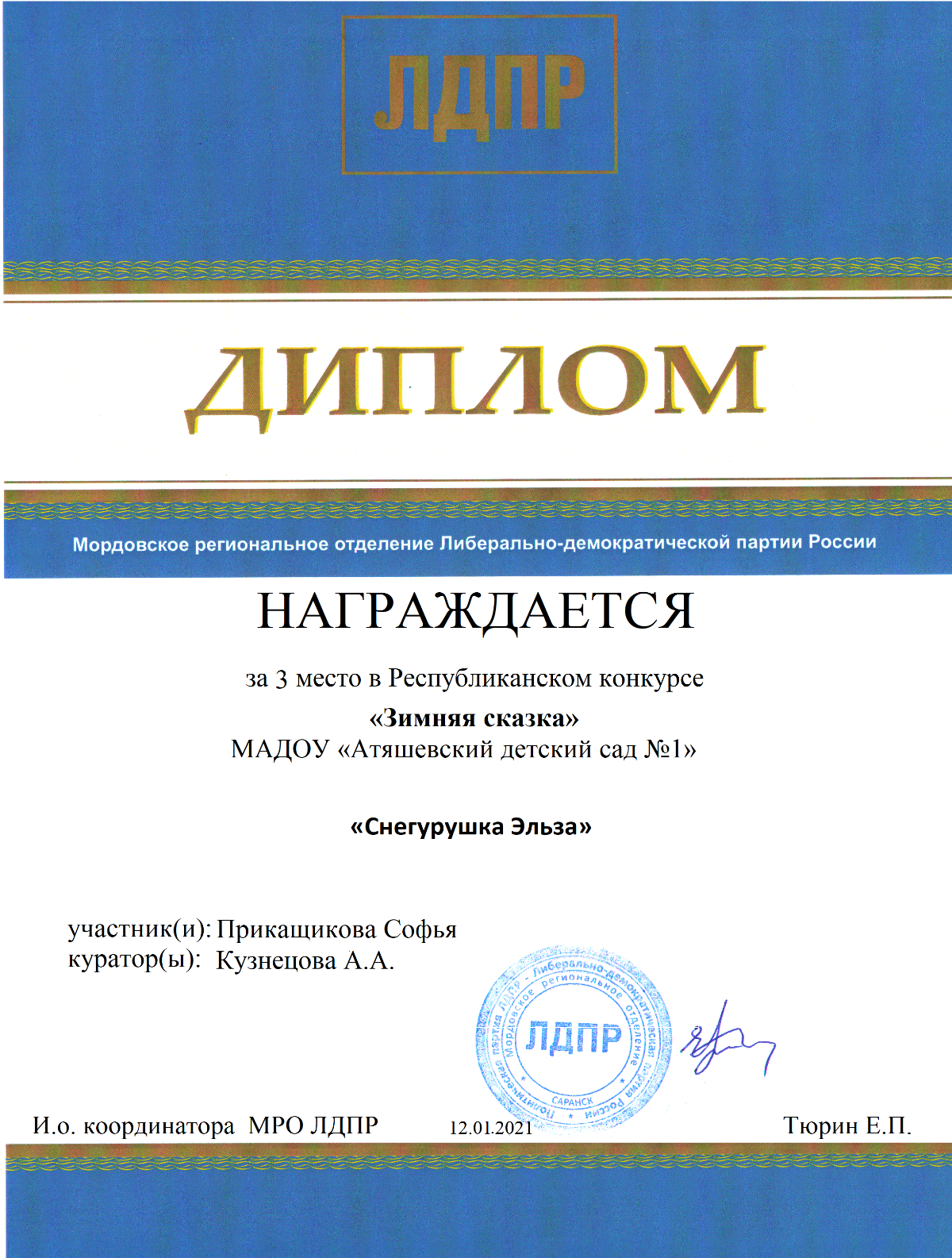 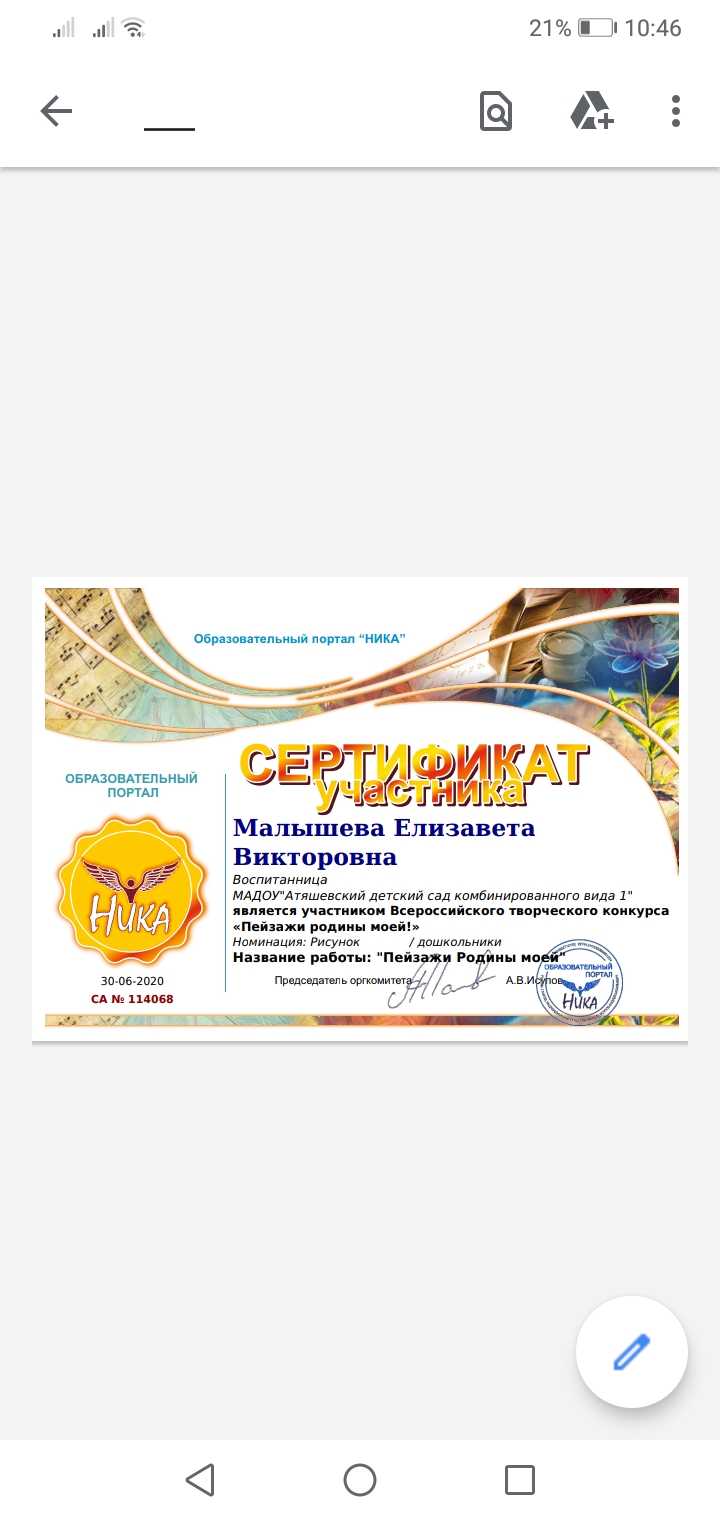 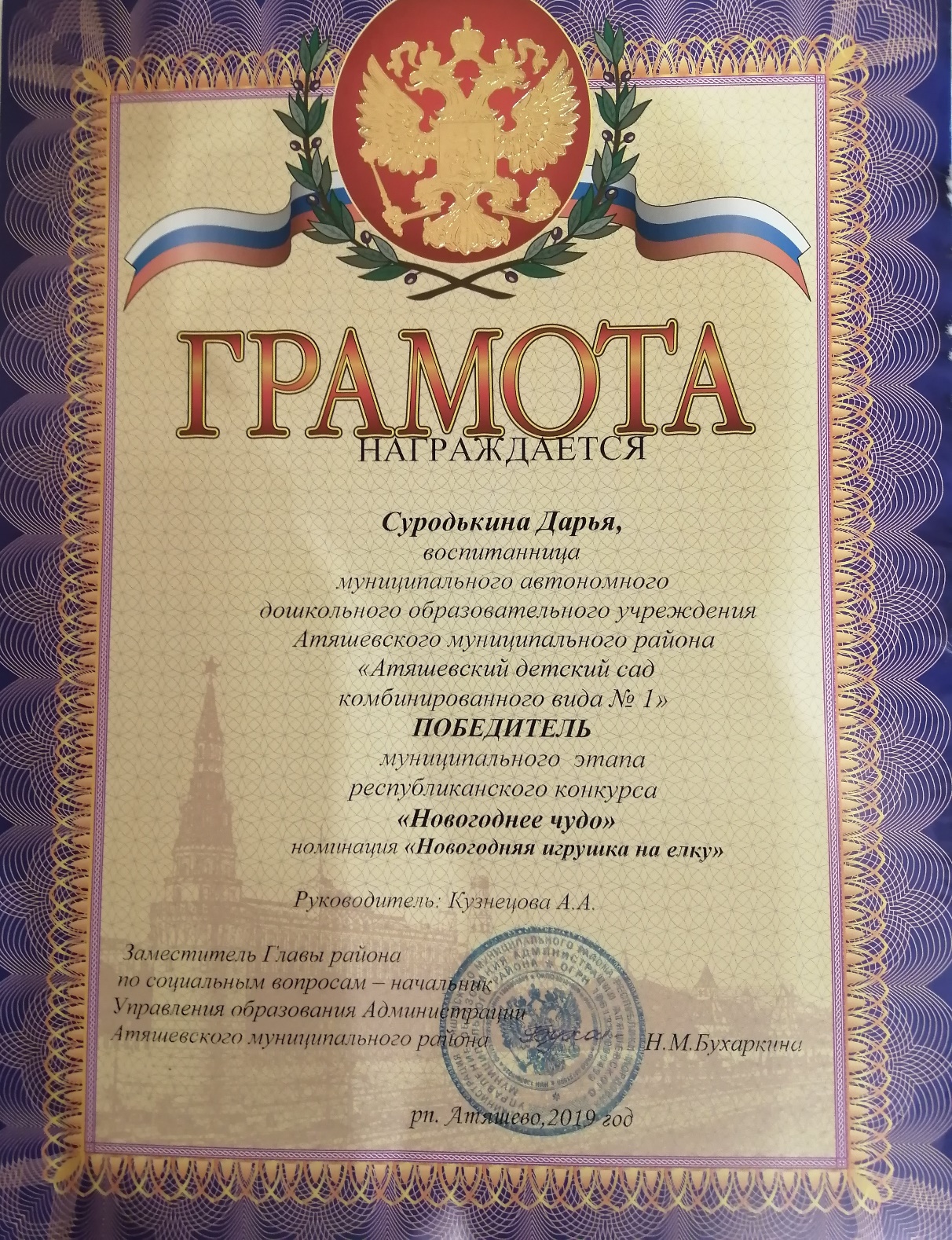 Выступления на заседаниях методических советов, научно-практических конференциях, педчтениях, семинарах, форумах
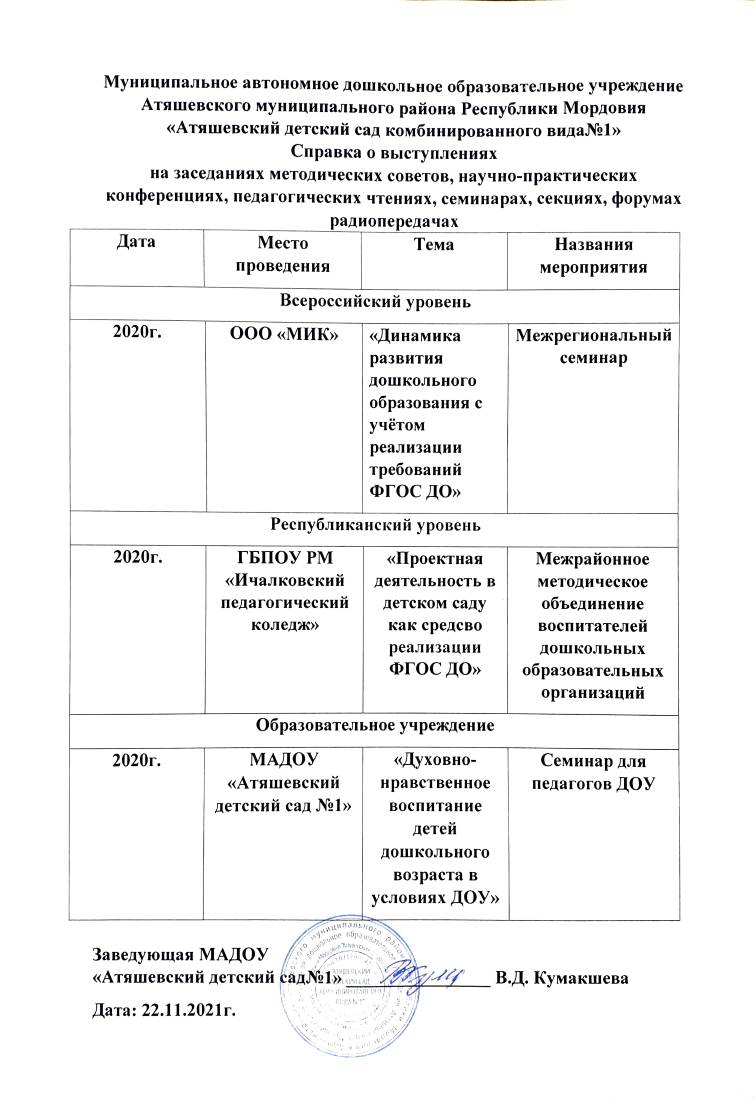 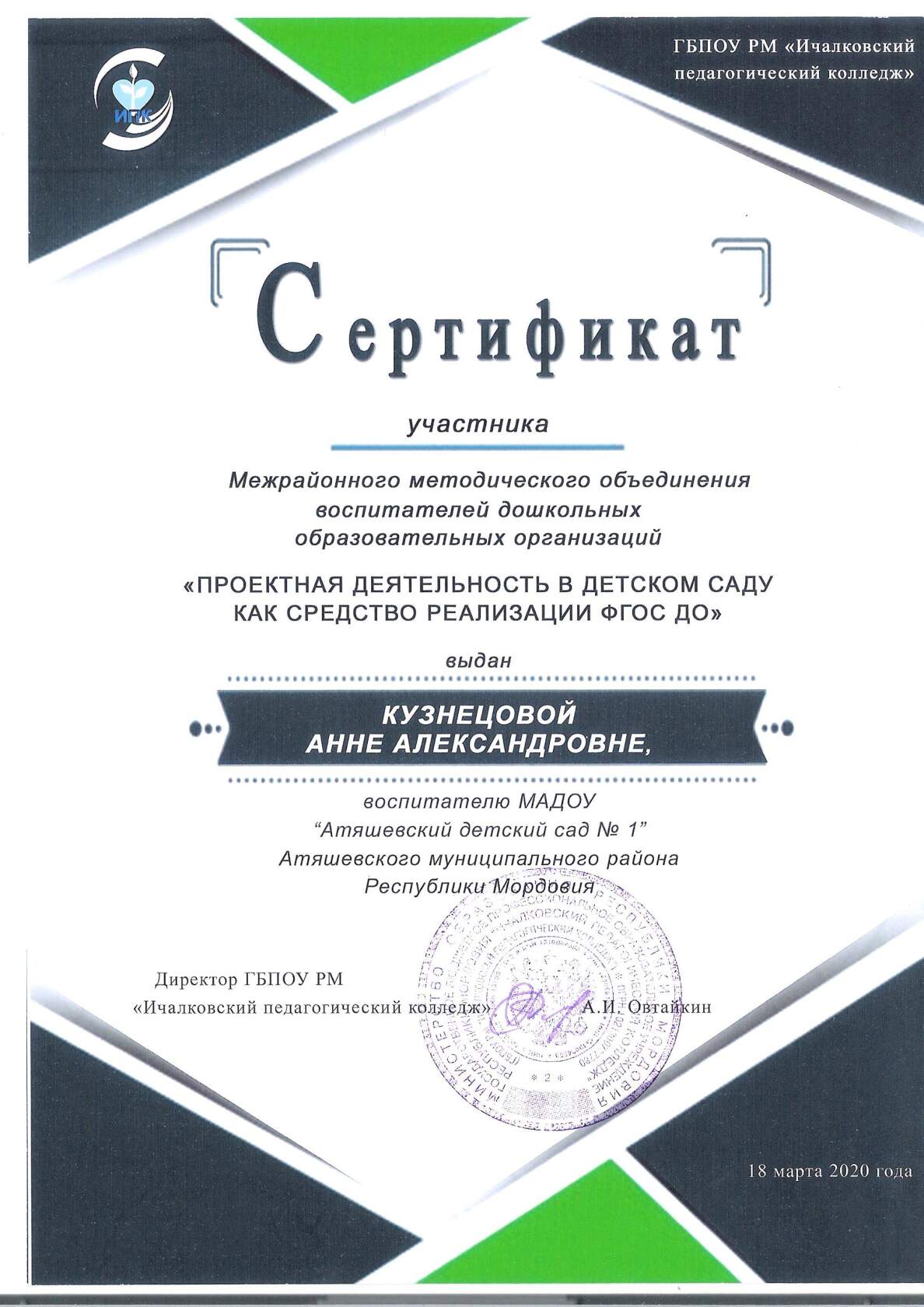 Проведение открытых занятий, мастер-классов, мероприятий
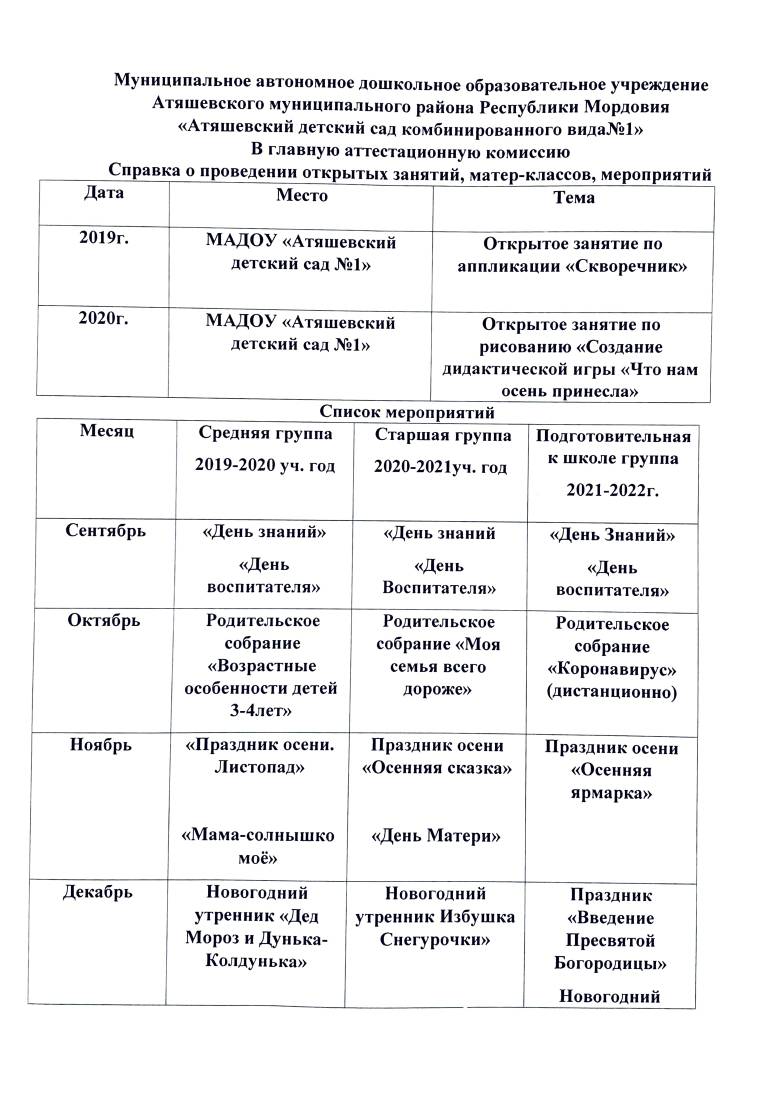 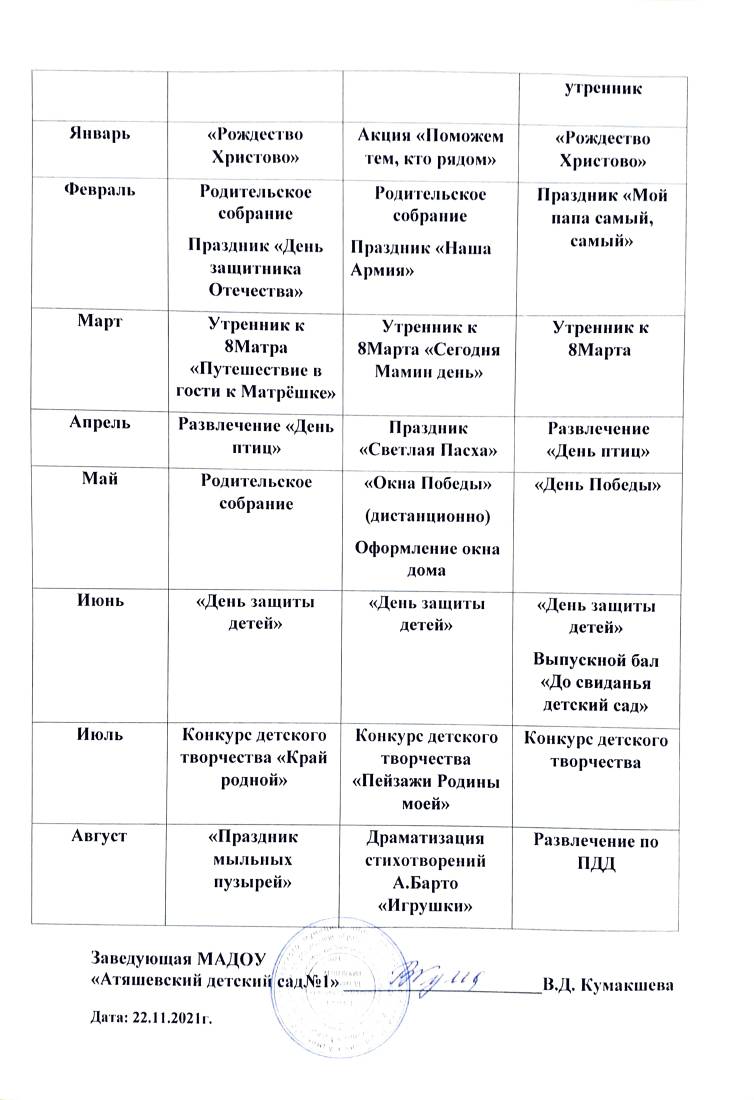 Общественно-педагогическая активность педагога
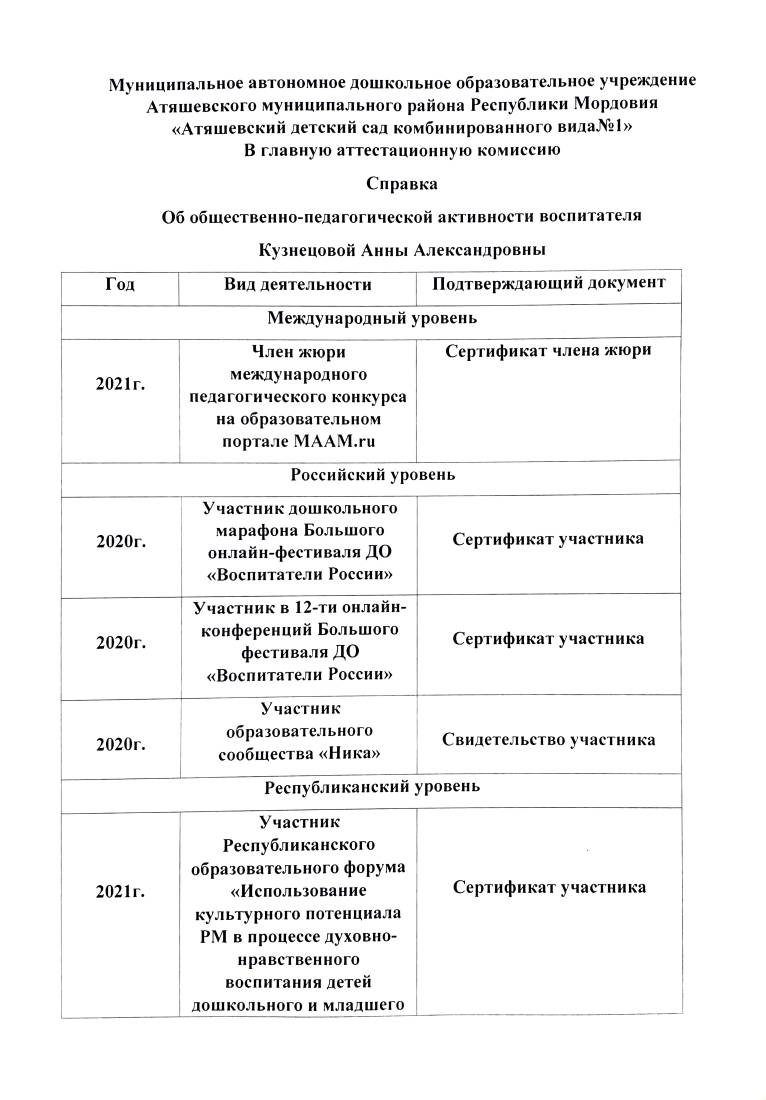 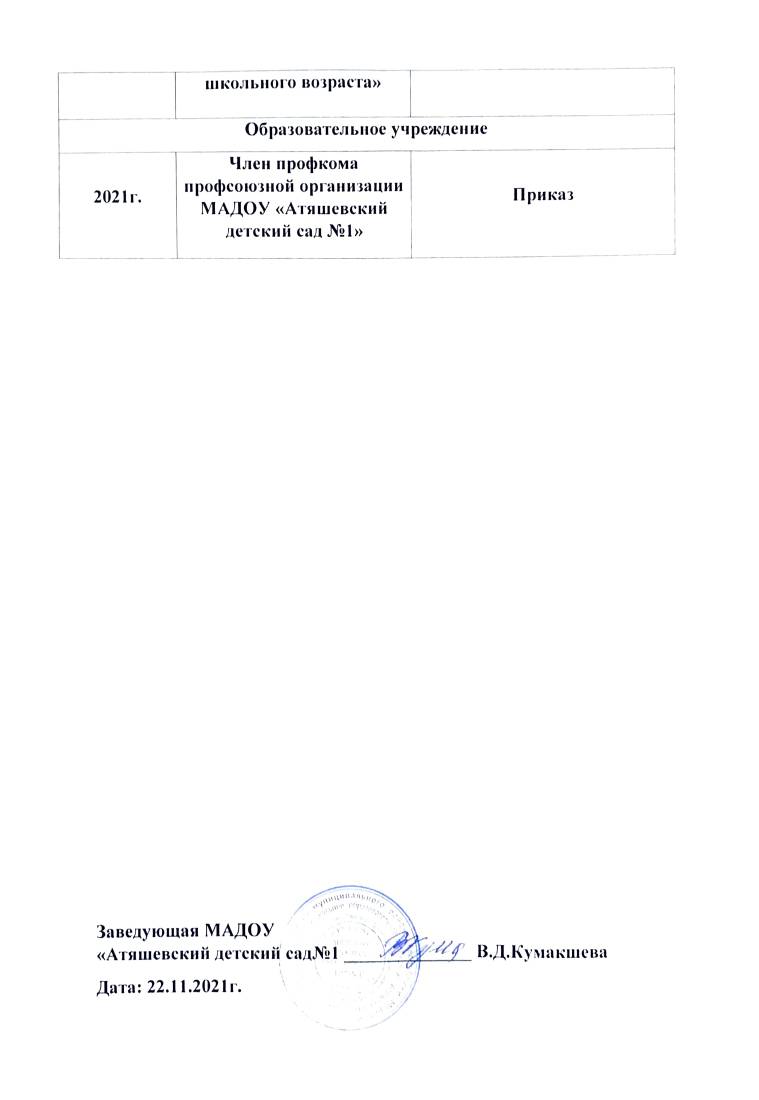 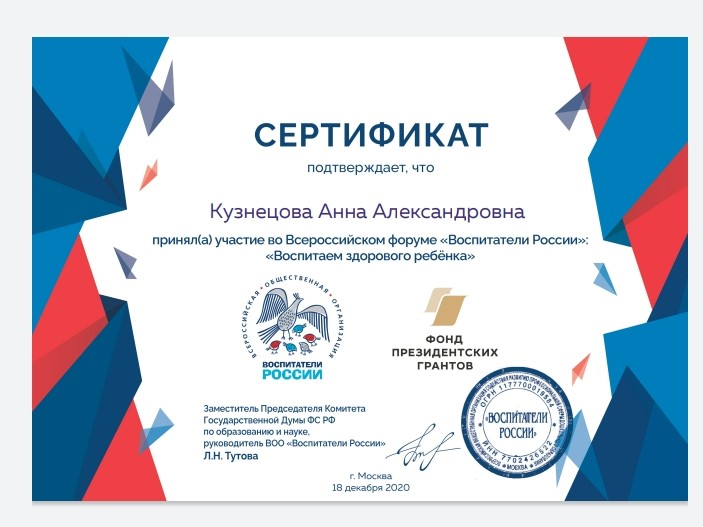 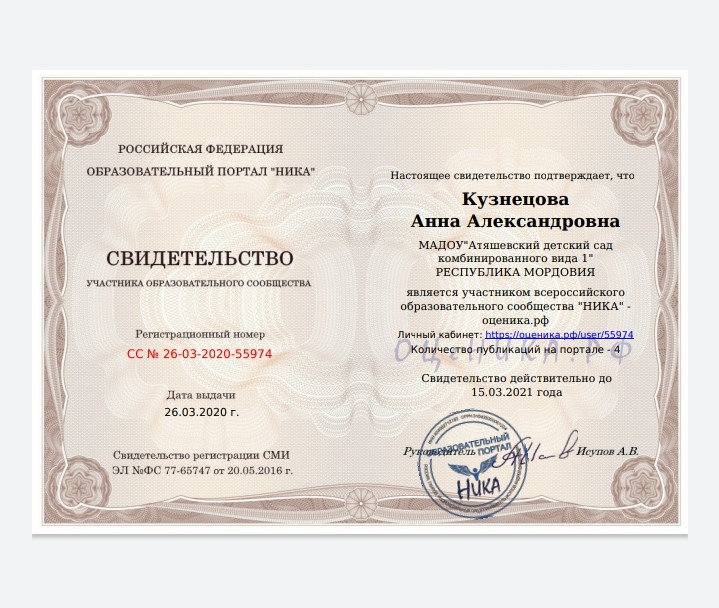 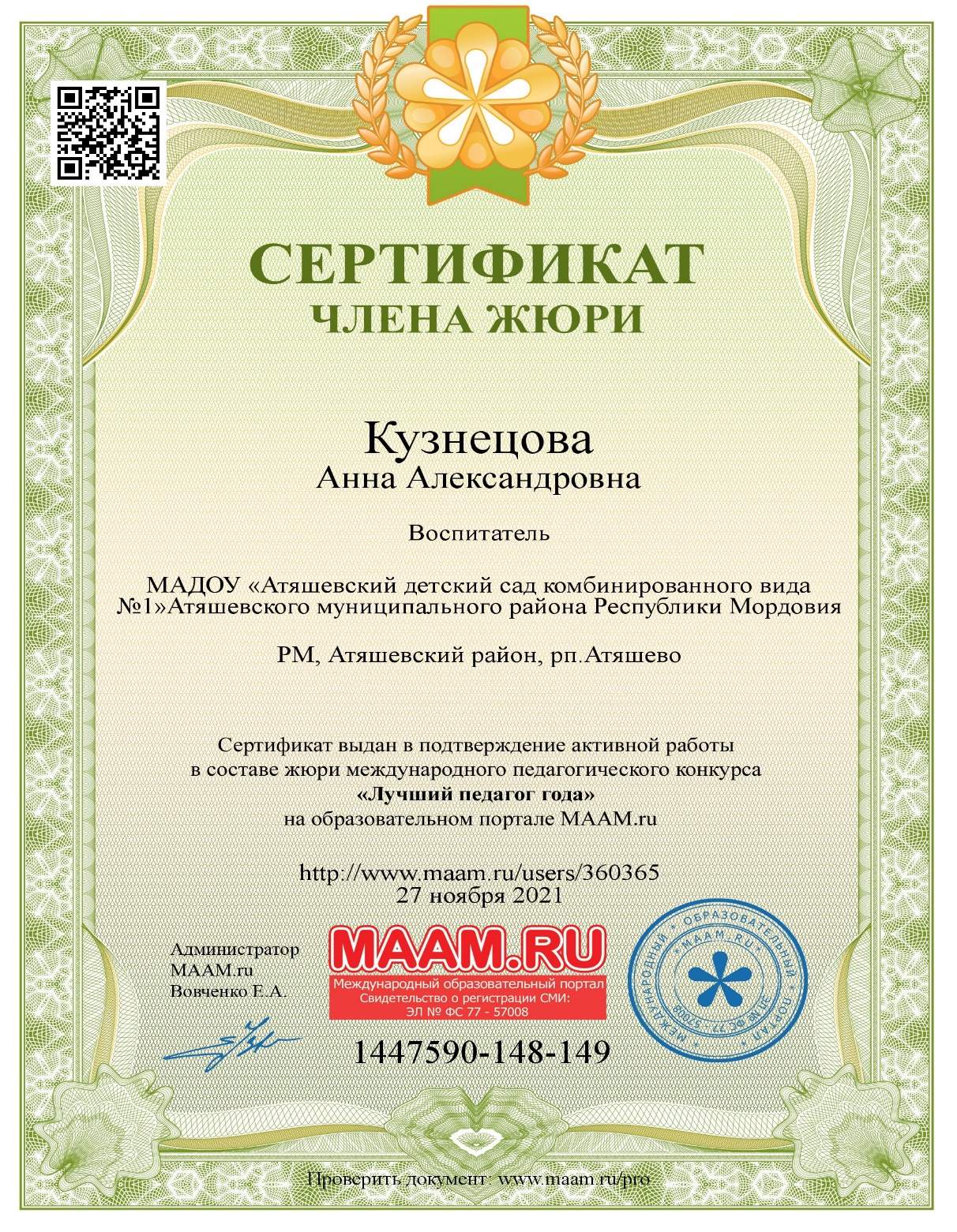 Позитивные результаты работы с воспитанниками
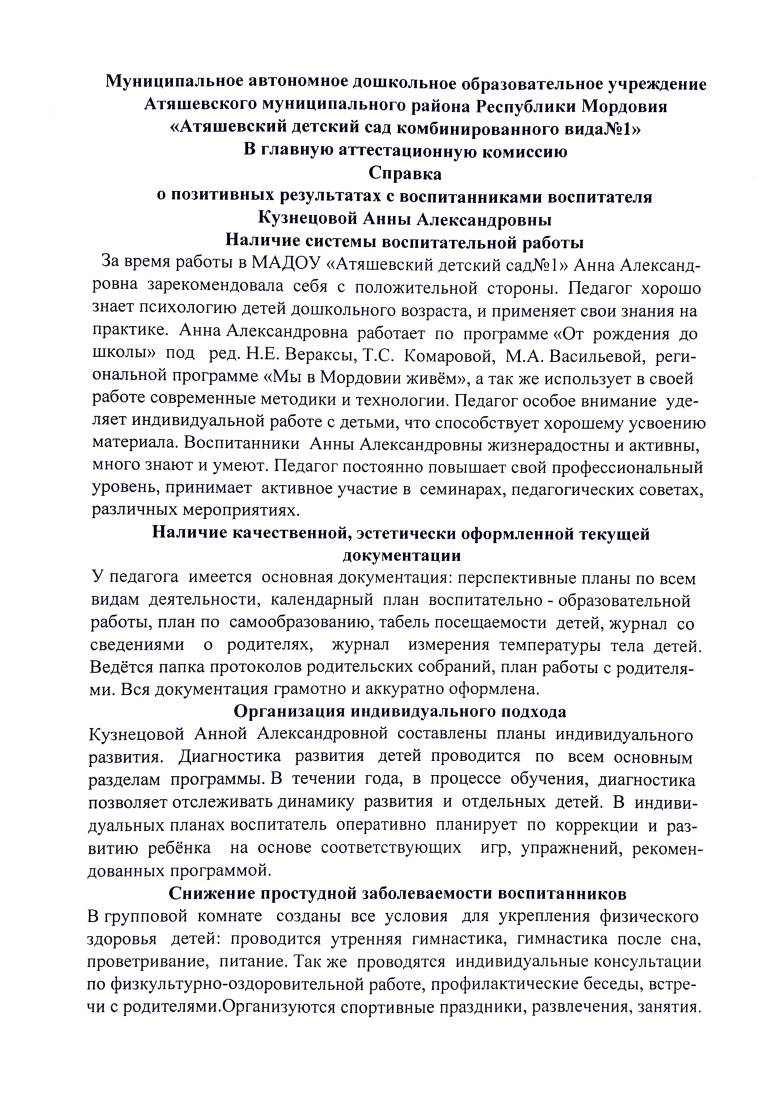 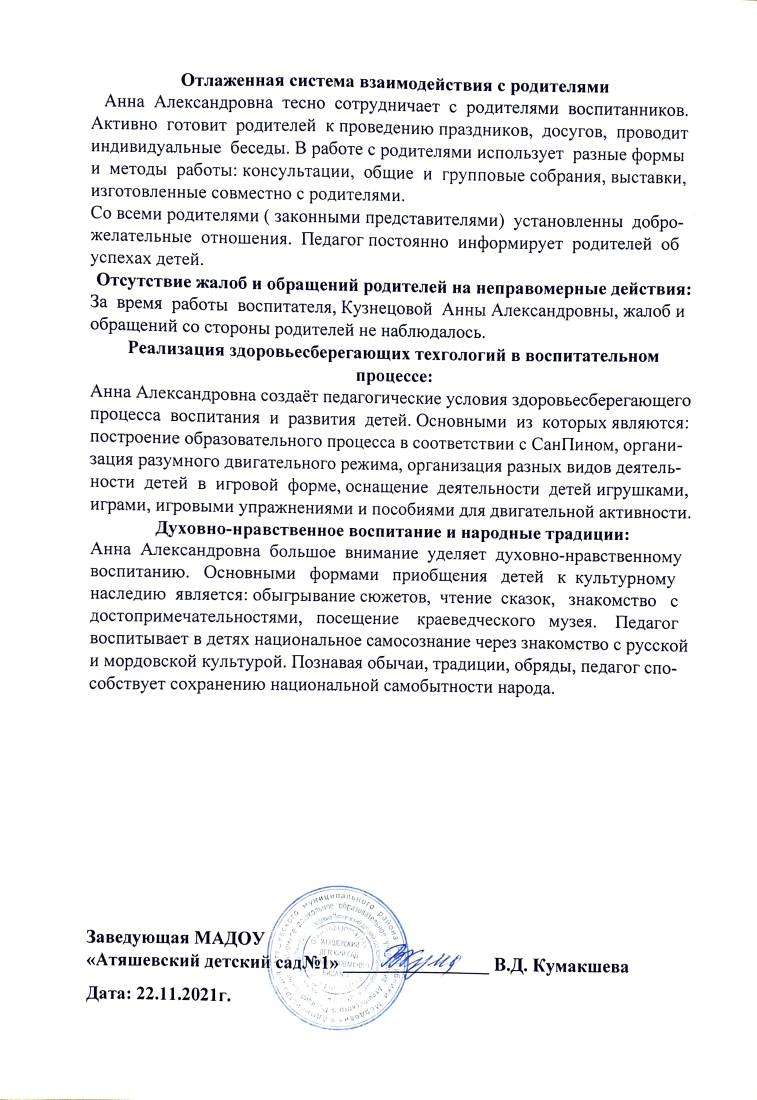 Качество взаимодействия с родителями
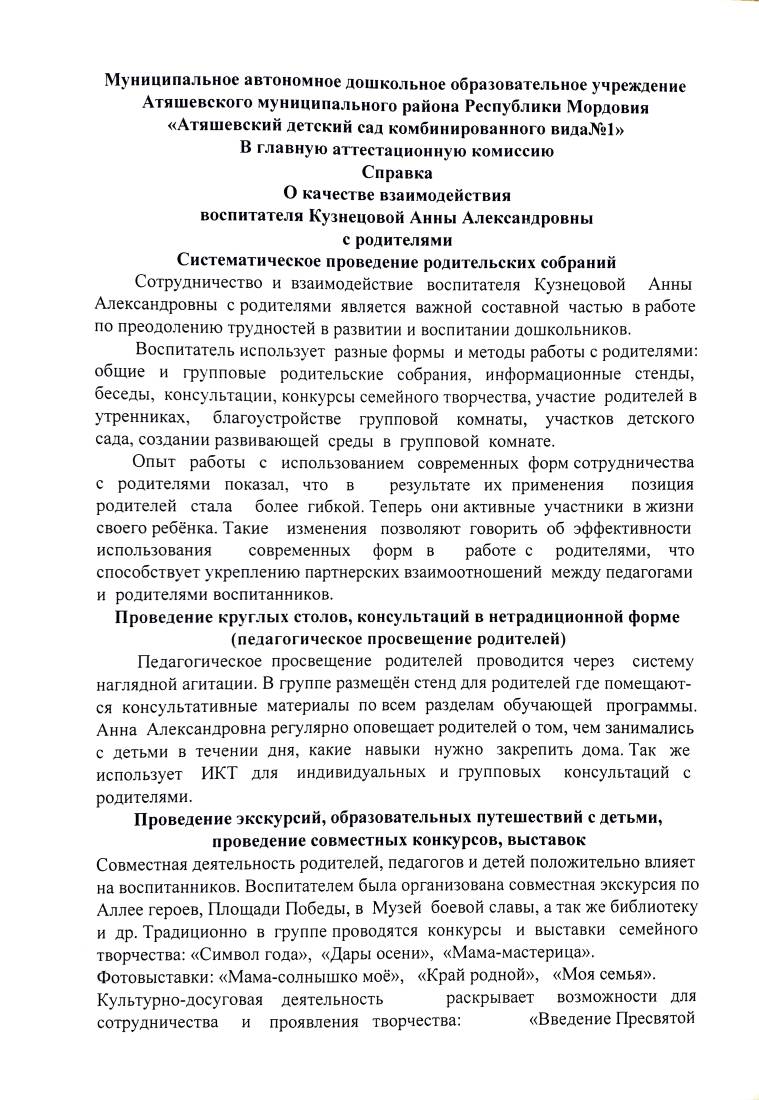 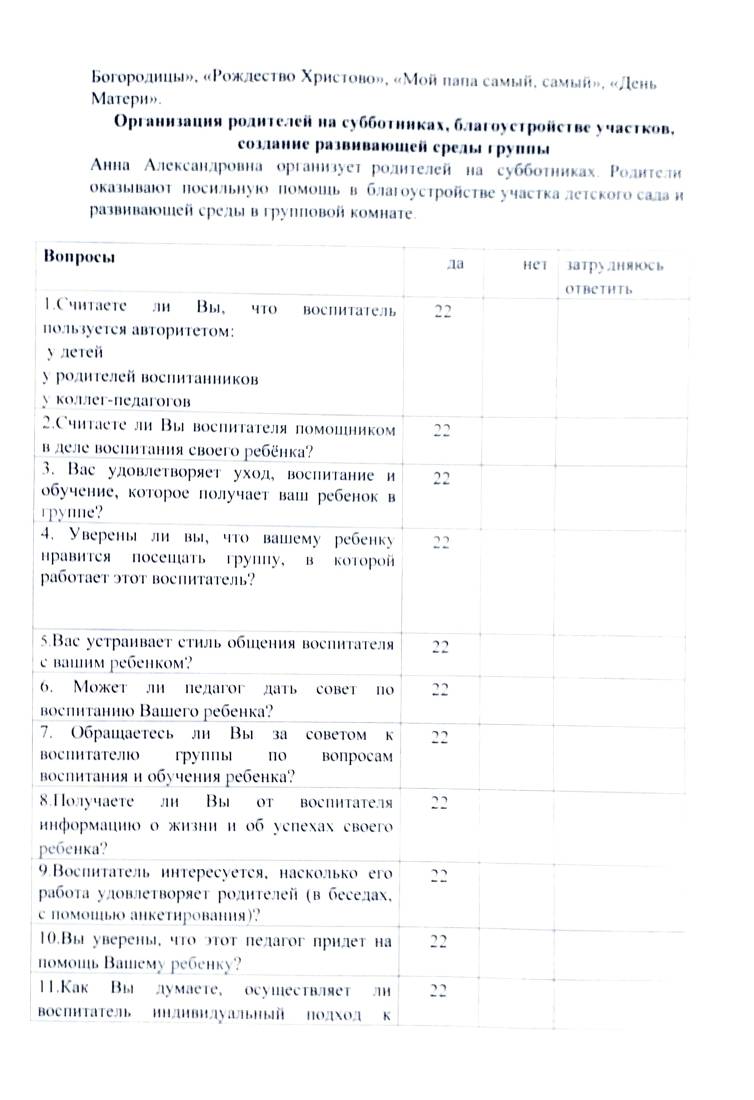 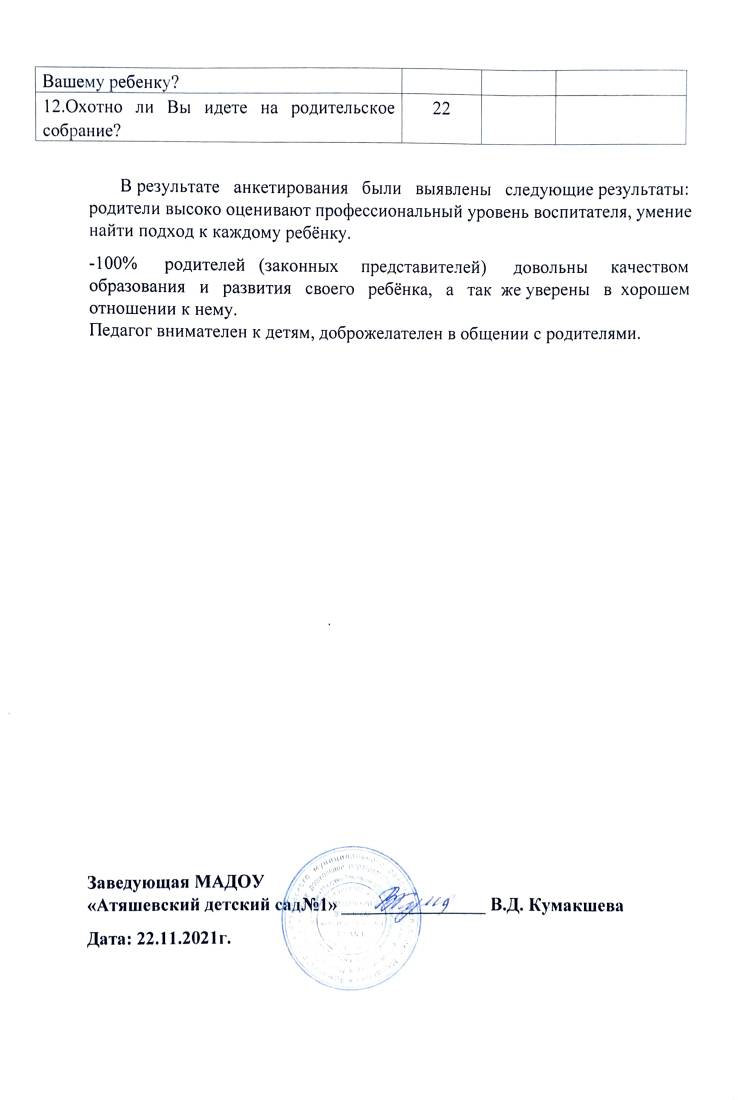 Участие педагога в профессиональных конкурсах
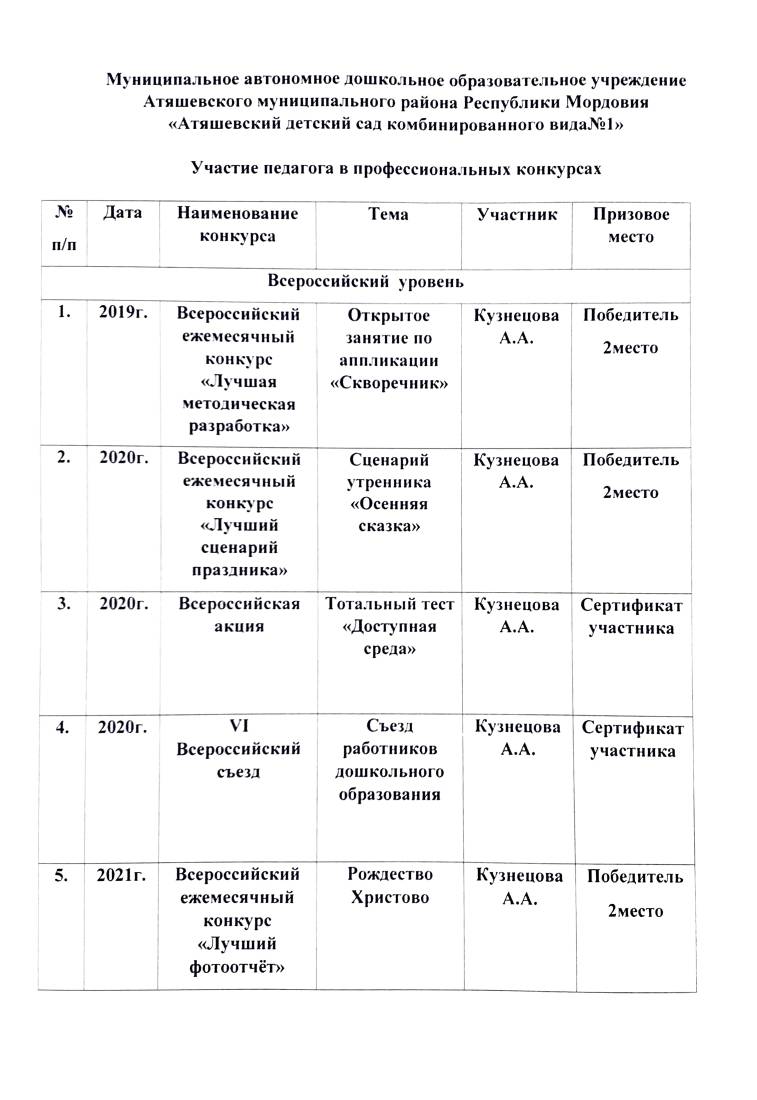 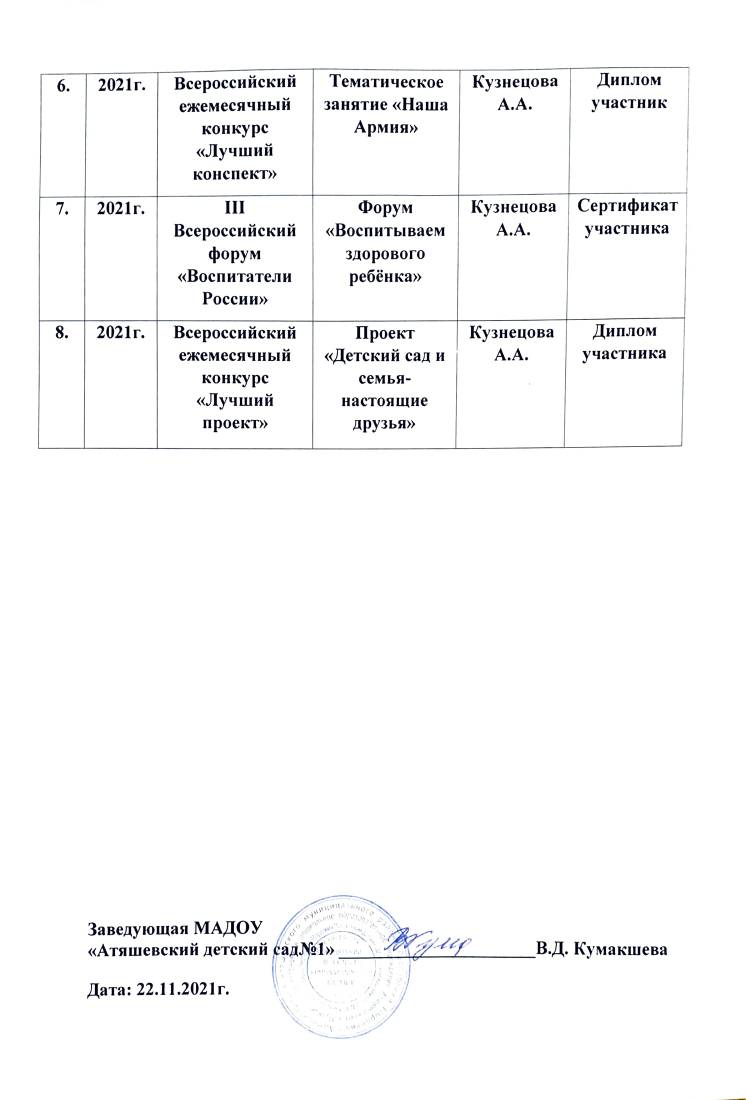 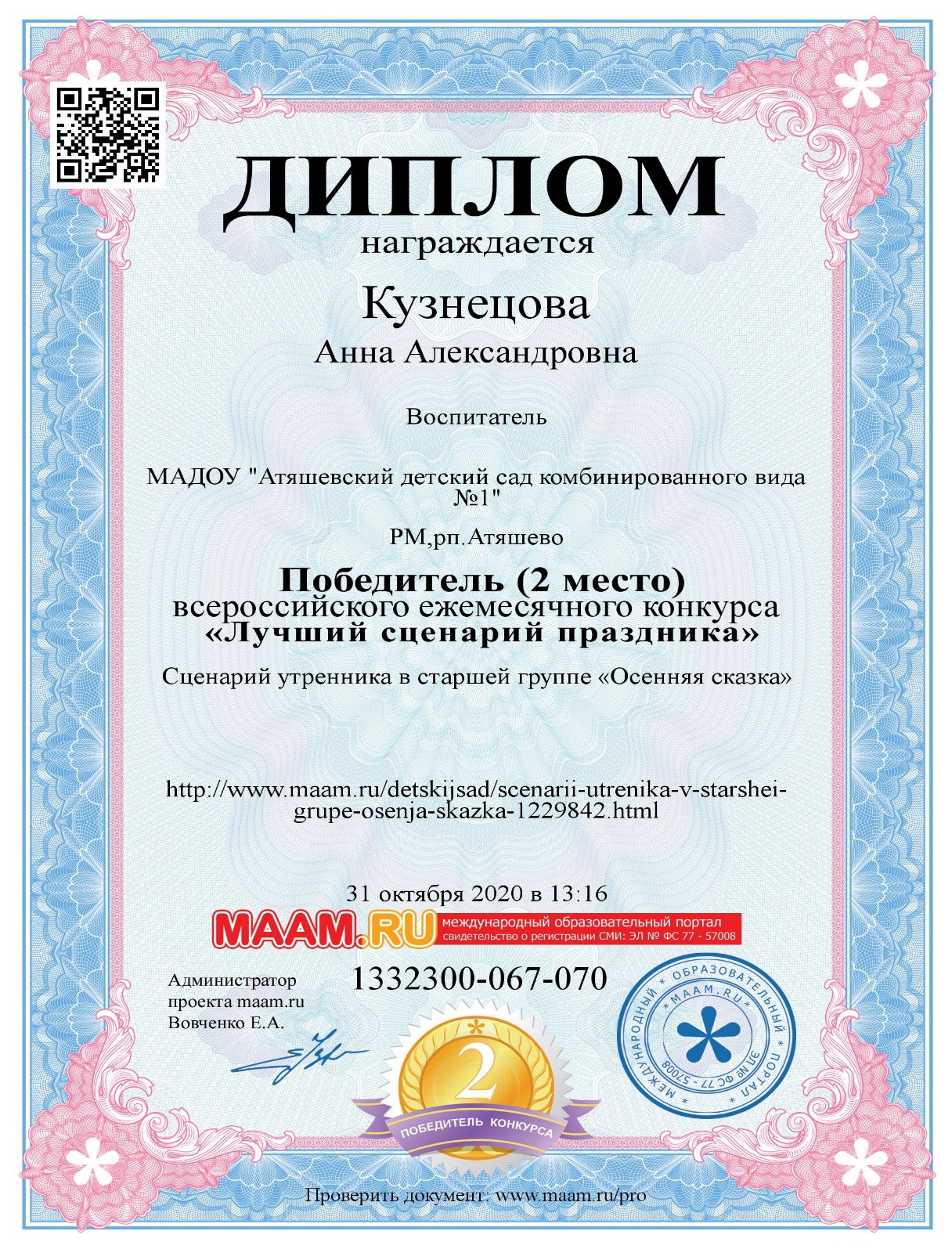 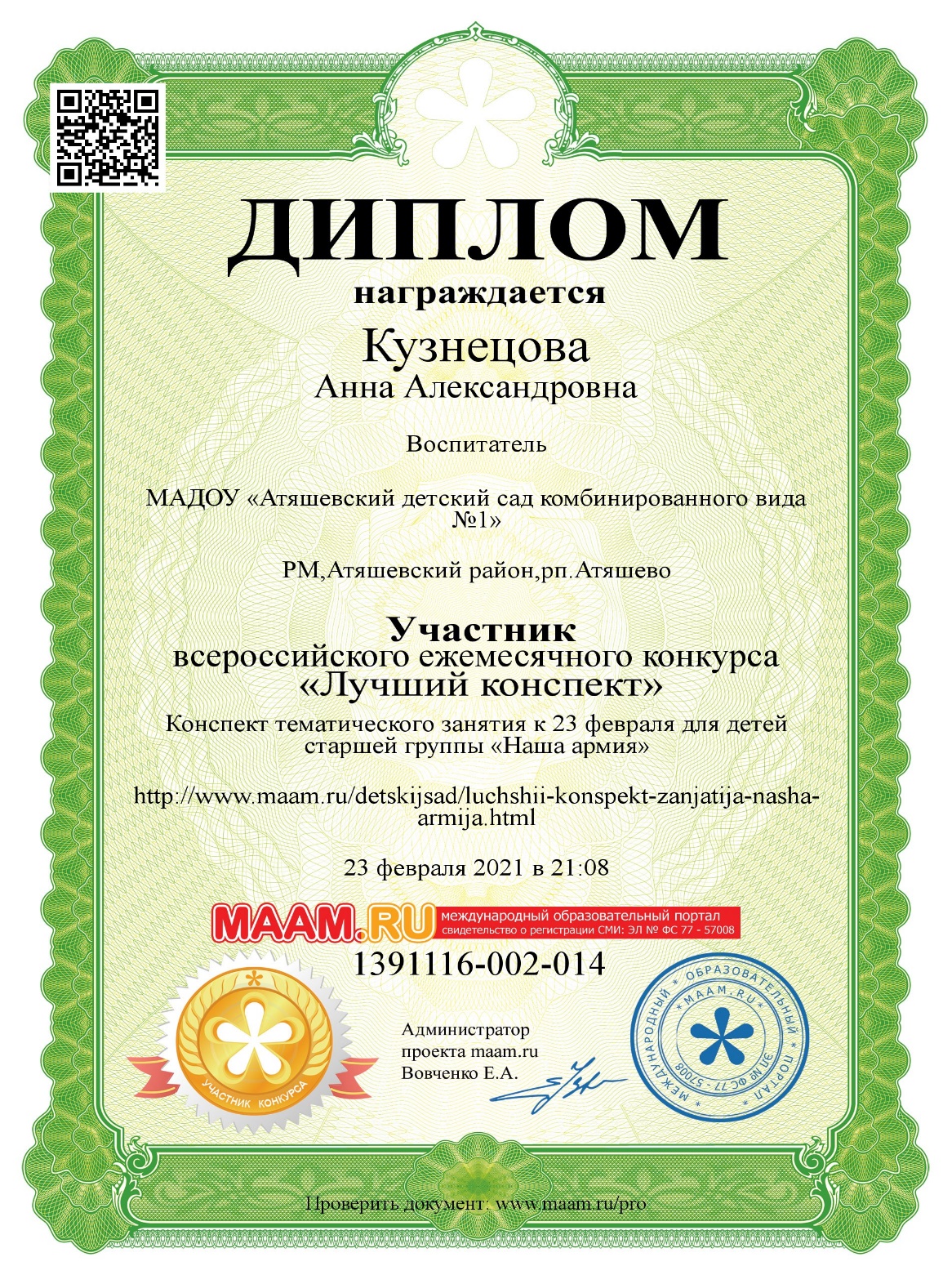 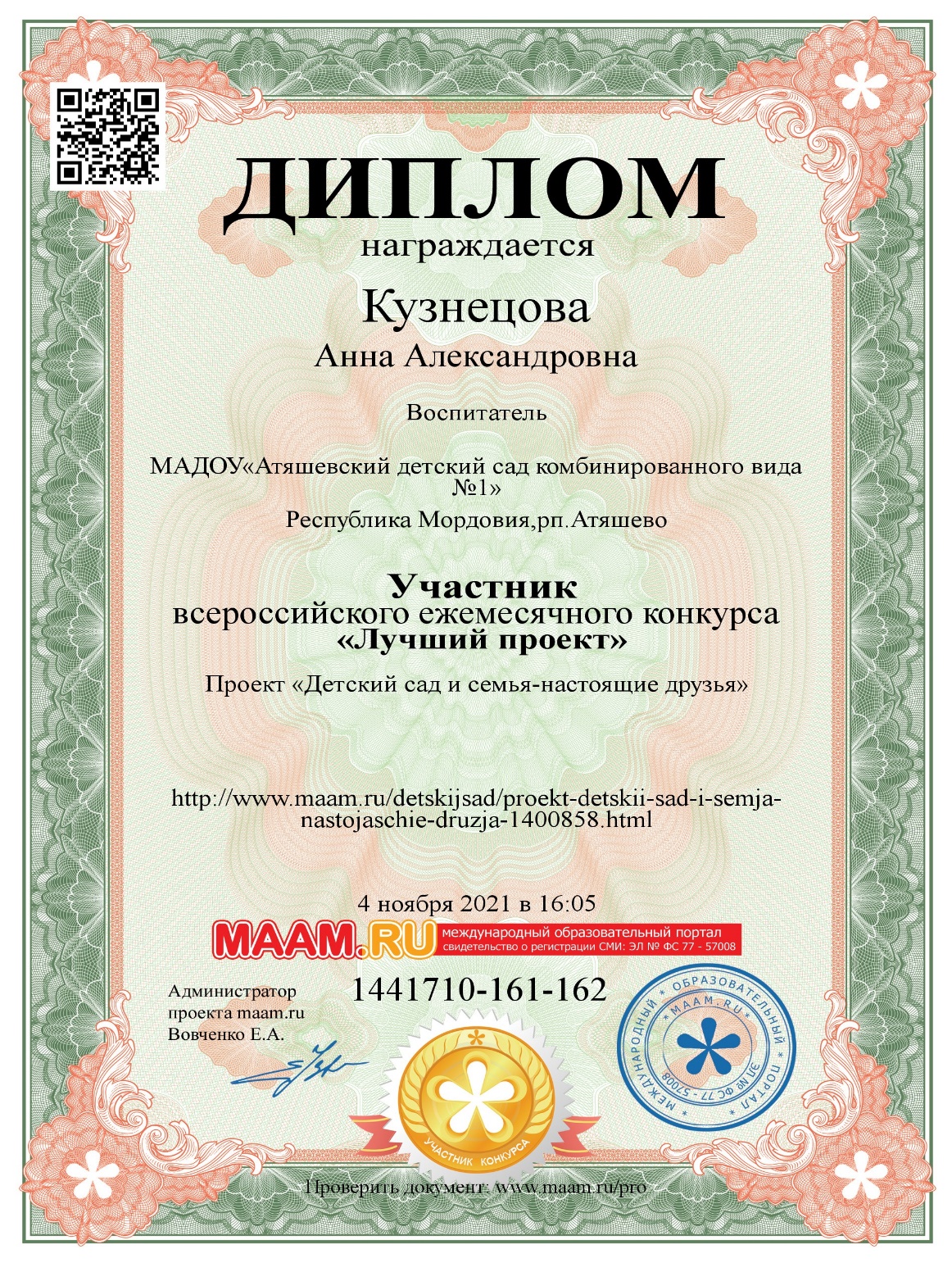 Награды и поощрения педагога
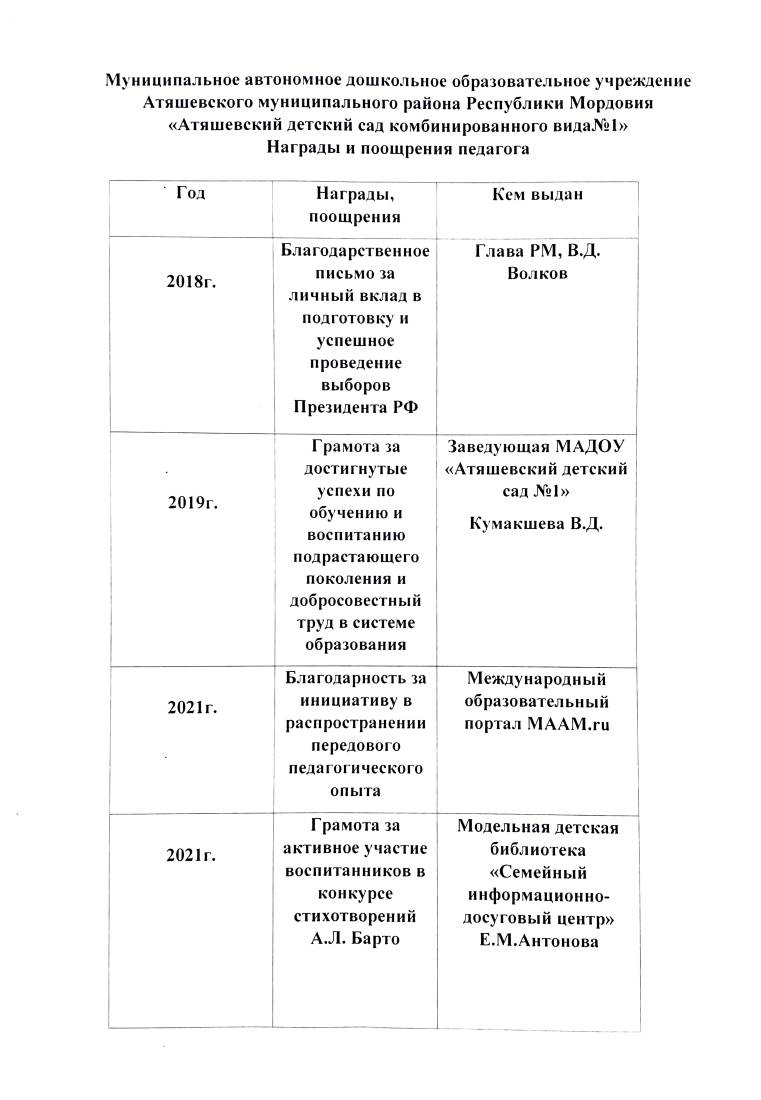 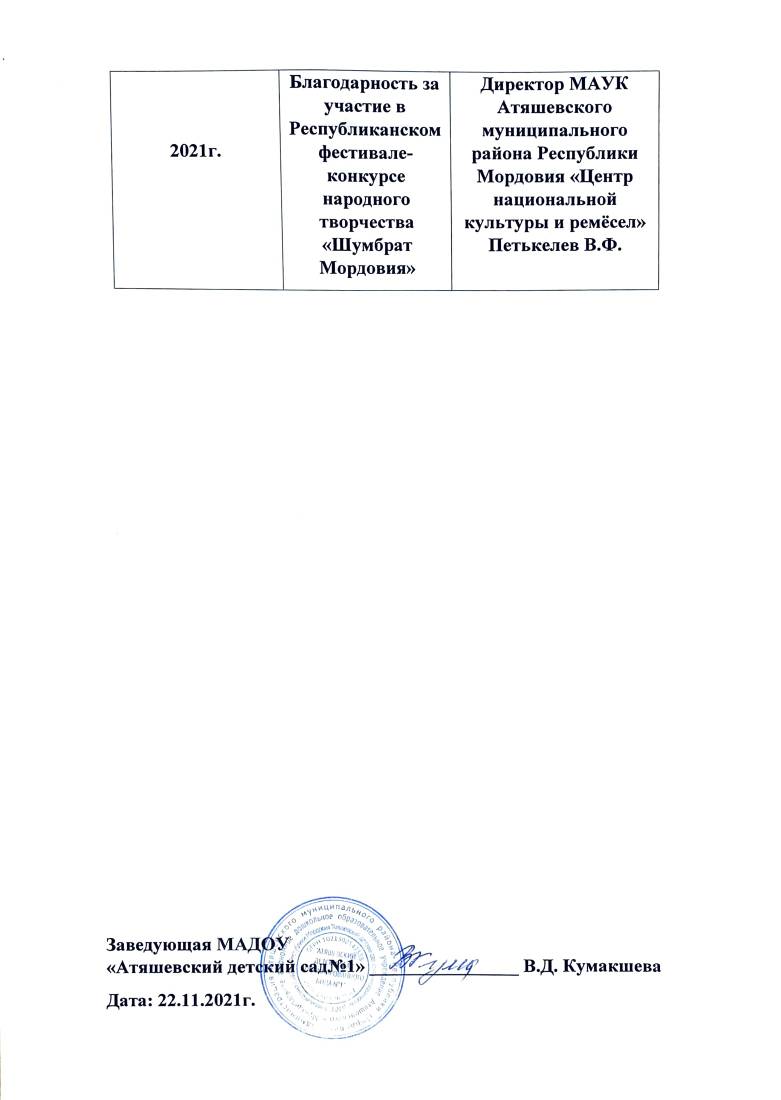 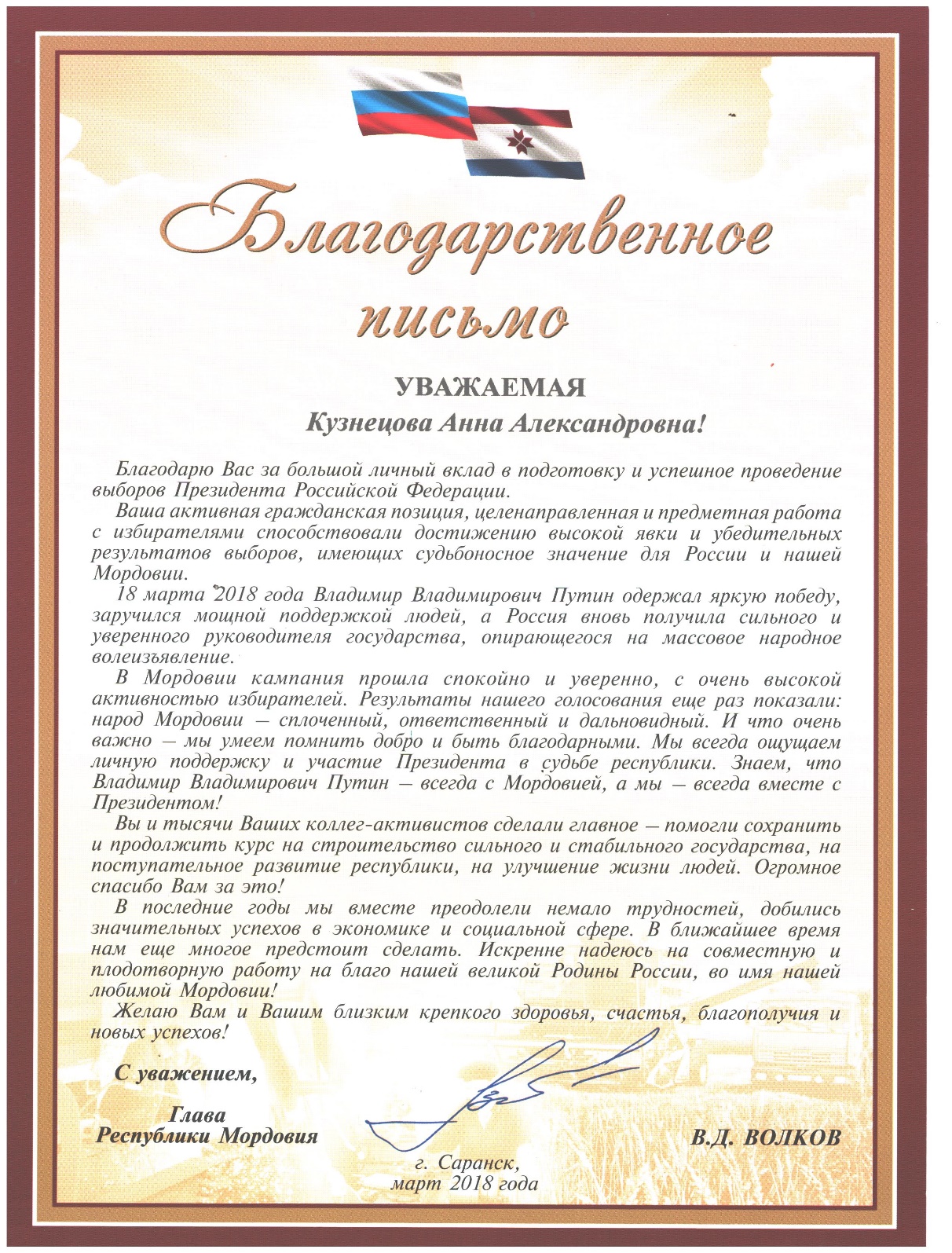 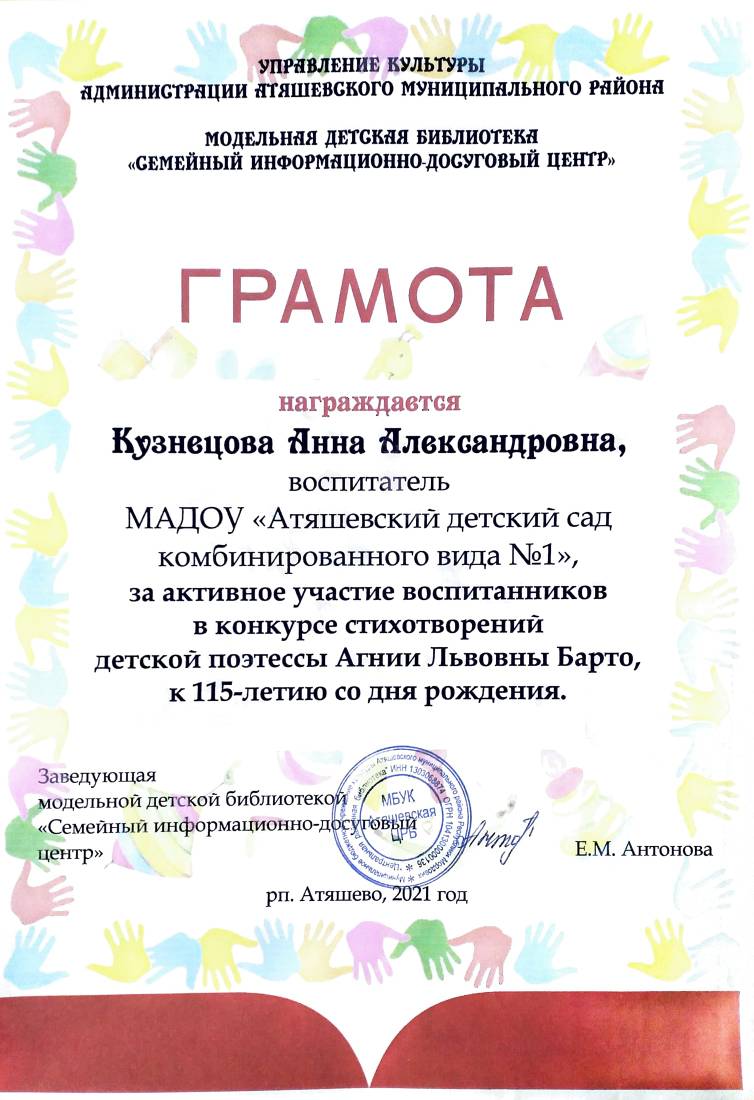 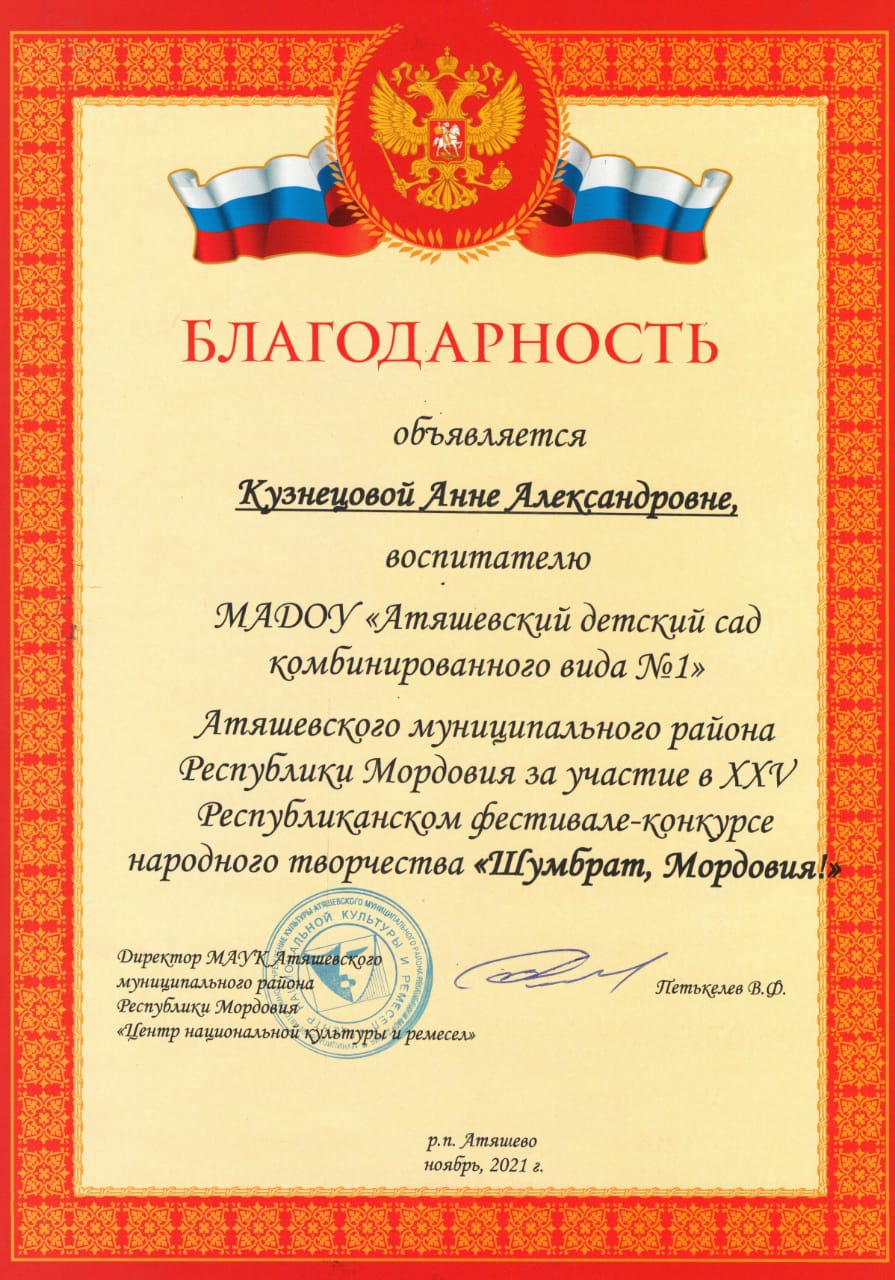